Online Learning in STEM?- Opportunities and Limitations
Dr. Brock J. LaMeresAssociate ProfessorElectrical & Computer Engineering DeptMontana State University - Bozeman
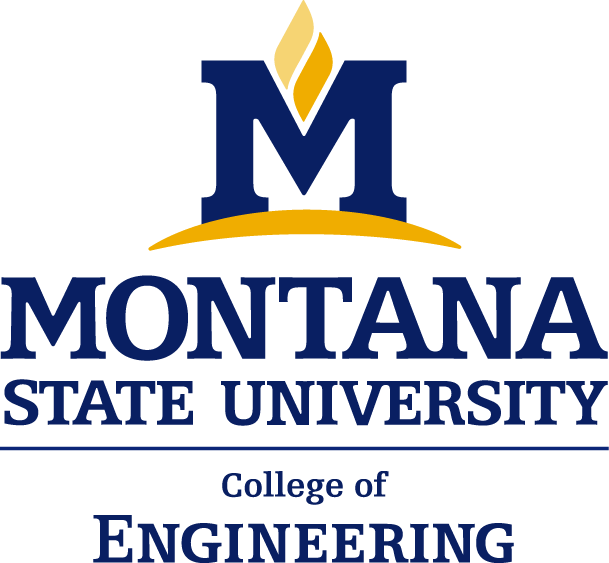 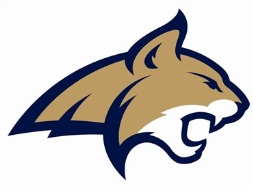 MSU Physics Colloquium  
Bozeman, MT
November 14, 2014
Agenda
What is Effective LIVE Teaching?
Why Change? 
The Online Learning Model
What’s on the mind of the online community
My Own Research 
Discussion
2
Definition of STEM
What is STEM anyway?
STEM = Science, Technology, Engineering, and Math.
Defined as “people who create knowledge”.
This doesn’t include health practitioners.
Who are these STEM people?
In 2013, there were 142M jobs in the US.
Of these, 8M were in STEM (1 of ~18).
3.8M in Computers & Math
2.85M in Architecture & Engineering
1.35 in Science
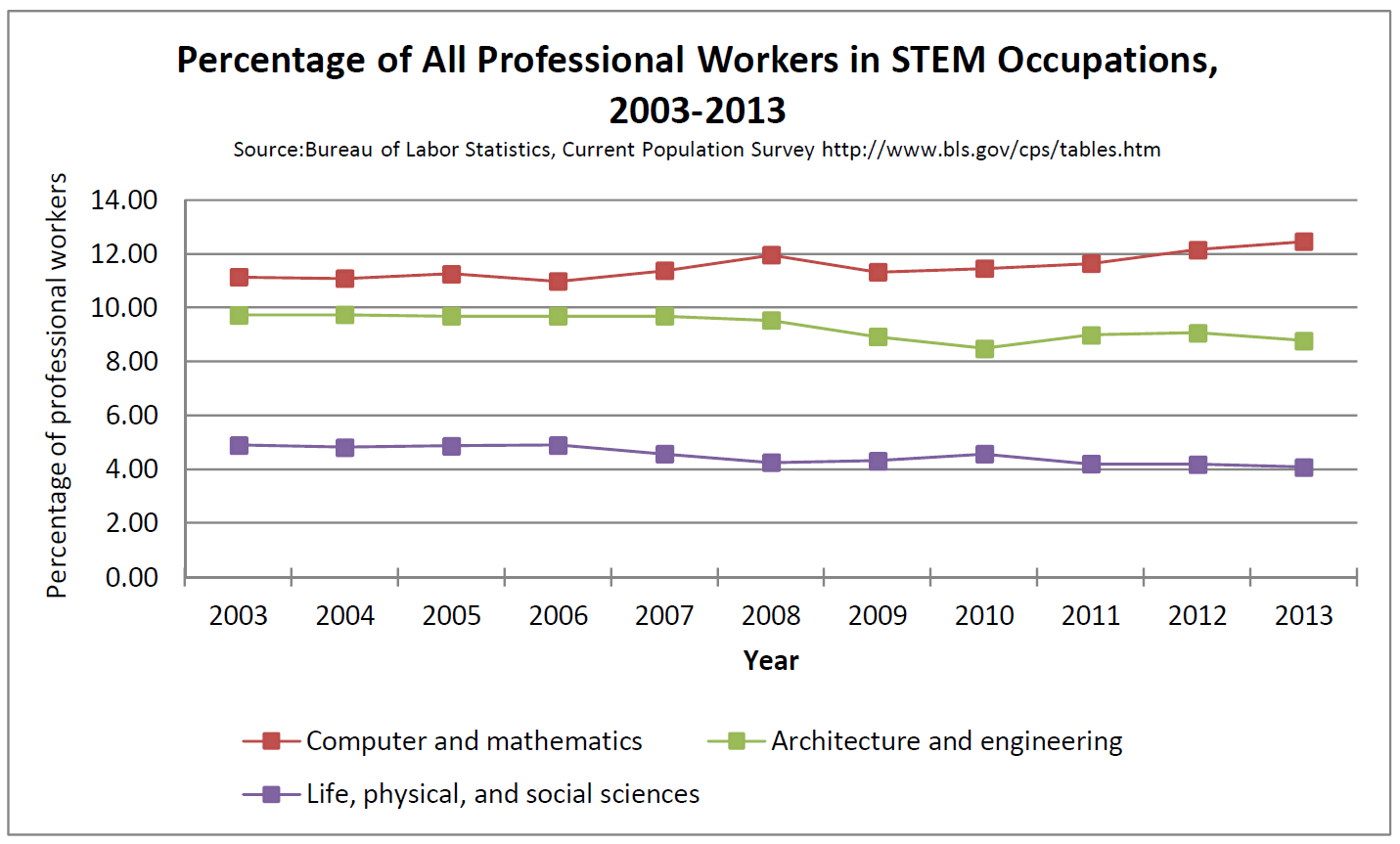 3
1) What is Effective LIVE Teaching?
First, let’s start with what is learning? Kind of a big question…
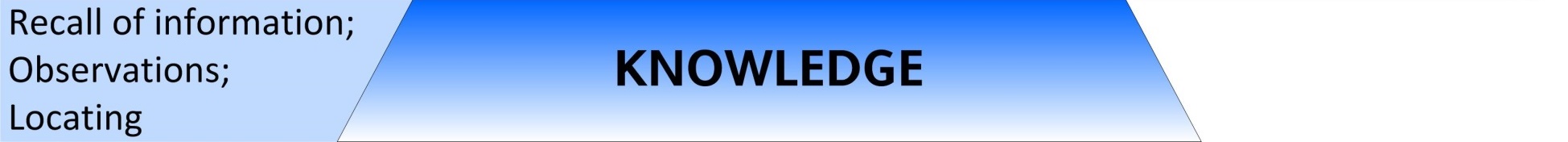 Blooms Taxonomy
4
1) What is Effective LIVE Teaching?
First, let’s start with what is learning? Kind of a big question…
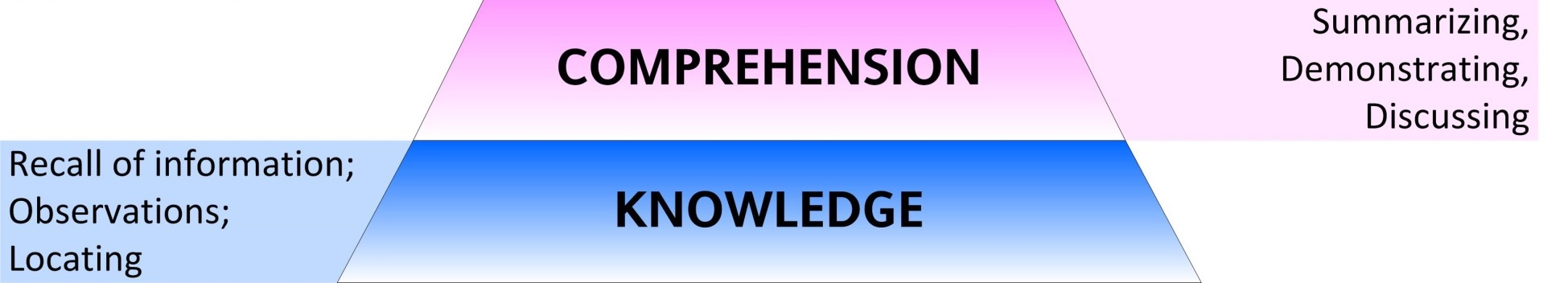 Blooms Taxonomy
5
1) What is Effective LIVE Teaching?
First, let’s start with what is learning? Kind of a big question…
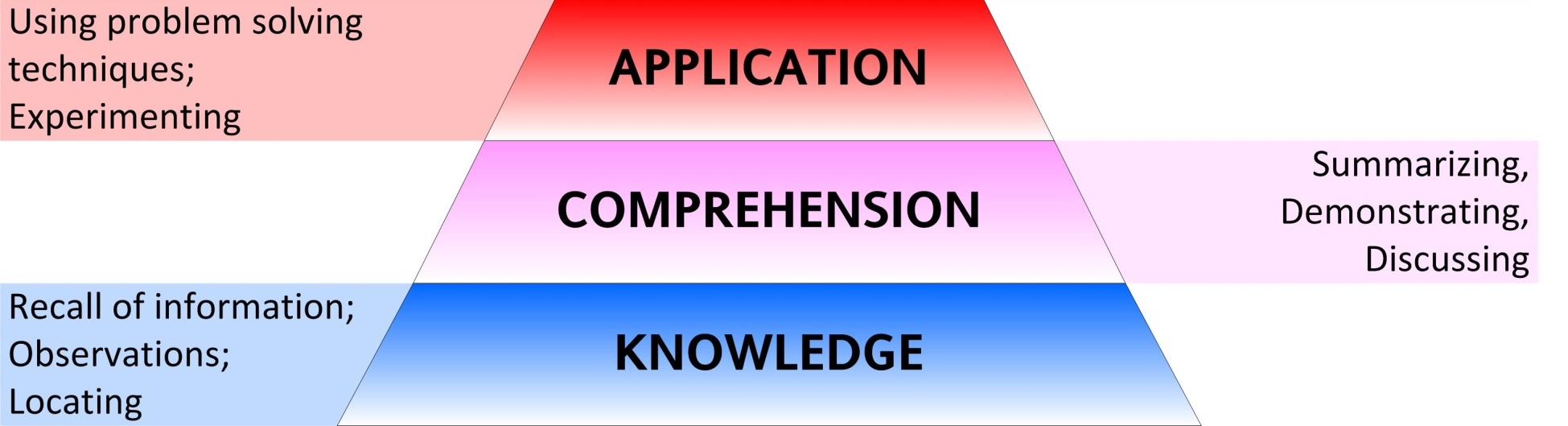 Blooms Taxonomy
6
1) What is Effective LIVE Teaching?
First, let’s start with what is learning? Kind of a big question…
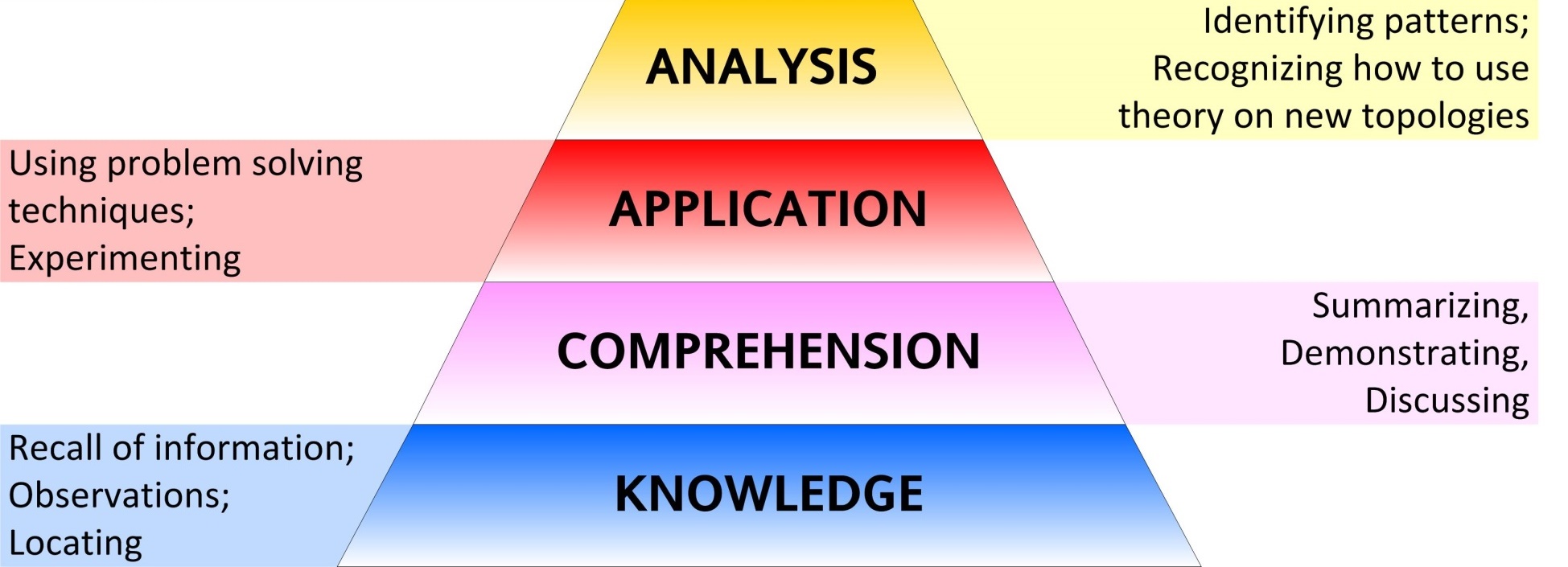 Blooms Taxonomy
7
1) What is Effective LIVE Teaching?
First, let’s start with what is learning? Kind of a big question…
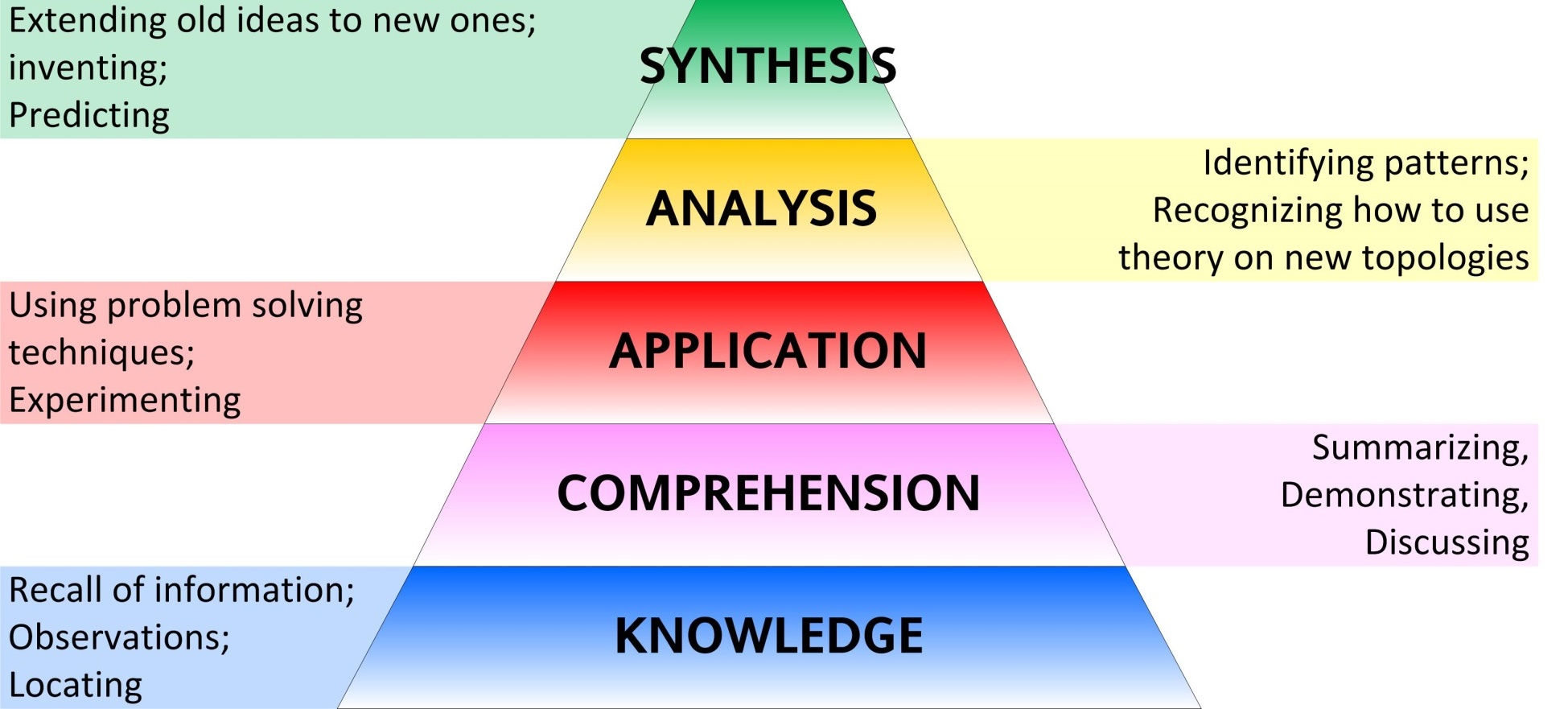 Blooms Taxonomy
8
1) What is Effective LIVE Teaching?
First, let’s start with what is learning? Kind of a big question…
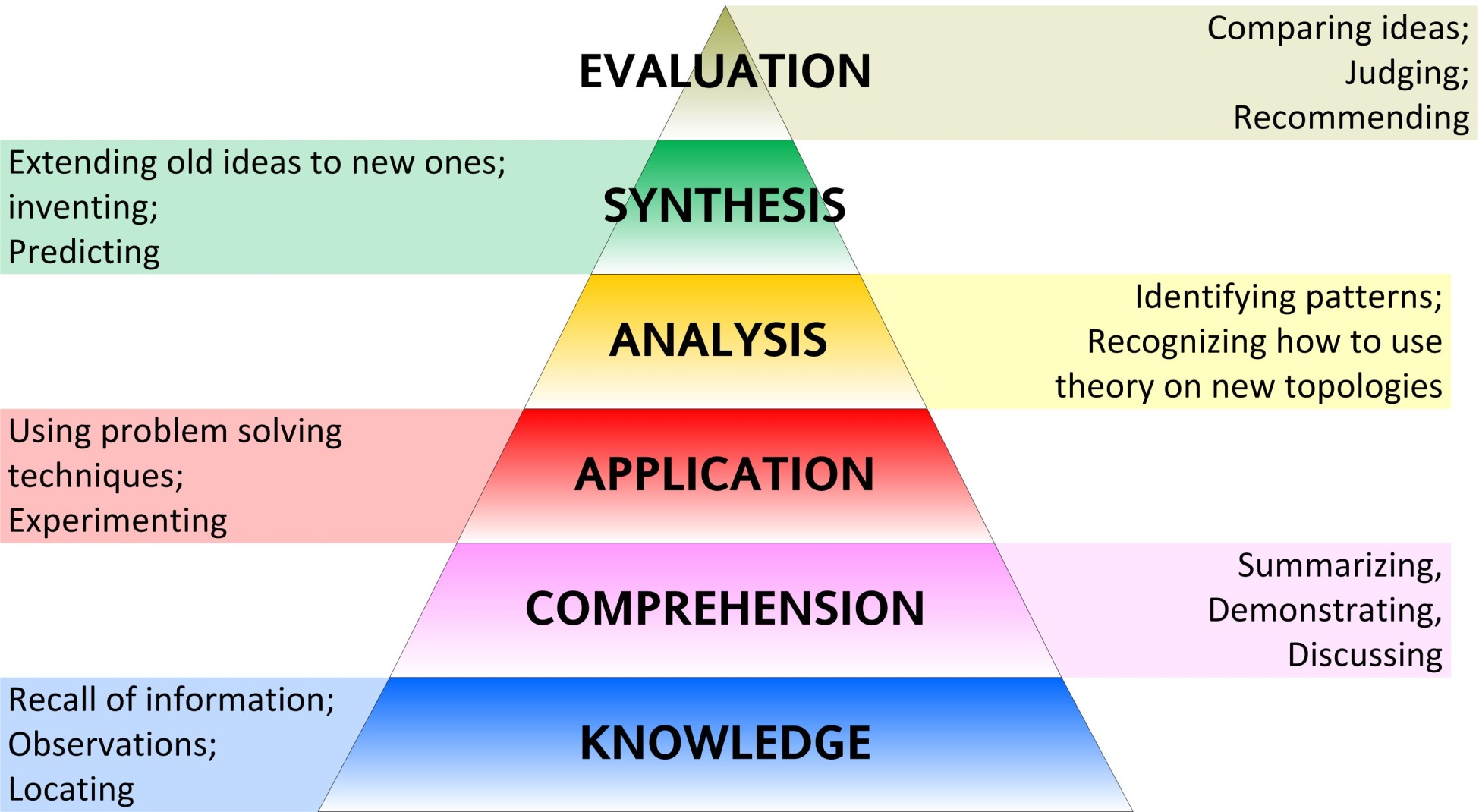 Blooms Taxonomy
9
1) What is Effective LIVE Teaching?
Learning also spans different domains.
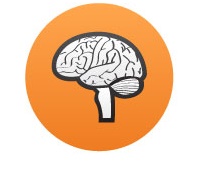 Our intellectual skills.
The first thing we think of when we talk about “learning”.
1) COGNITIVE
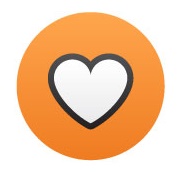 Our feelings (attitudes, motivation, willingness to participate, value of what is being learned).
Heavily influences success of cognition.
2) AFFECTIVE
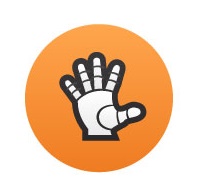 Motor skills.
Cognition is underlying component, but practice-makes-perfect.
3) PSYCHOMOTOR
10
1) What is Effective LIVE Teaching?
Students Move from Beginner to Expert in each Domain
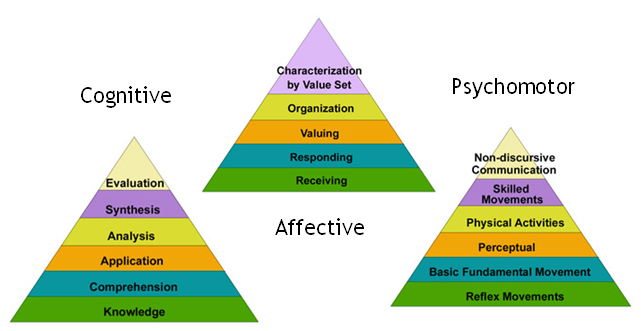 11
1) What is Effective LIVE Teaching?
“Traditional” Education Focuses on Cognition.
So How Does an Instructor Facilitate Learning in this Domain?
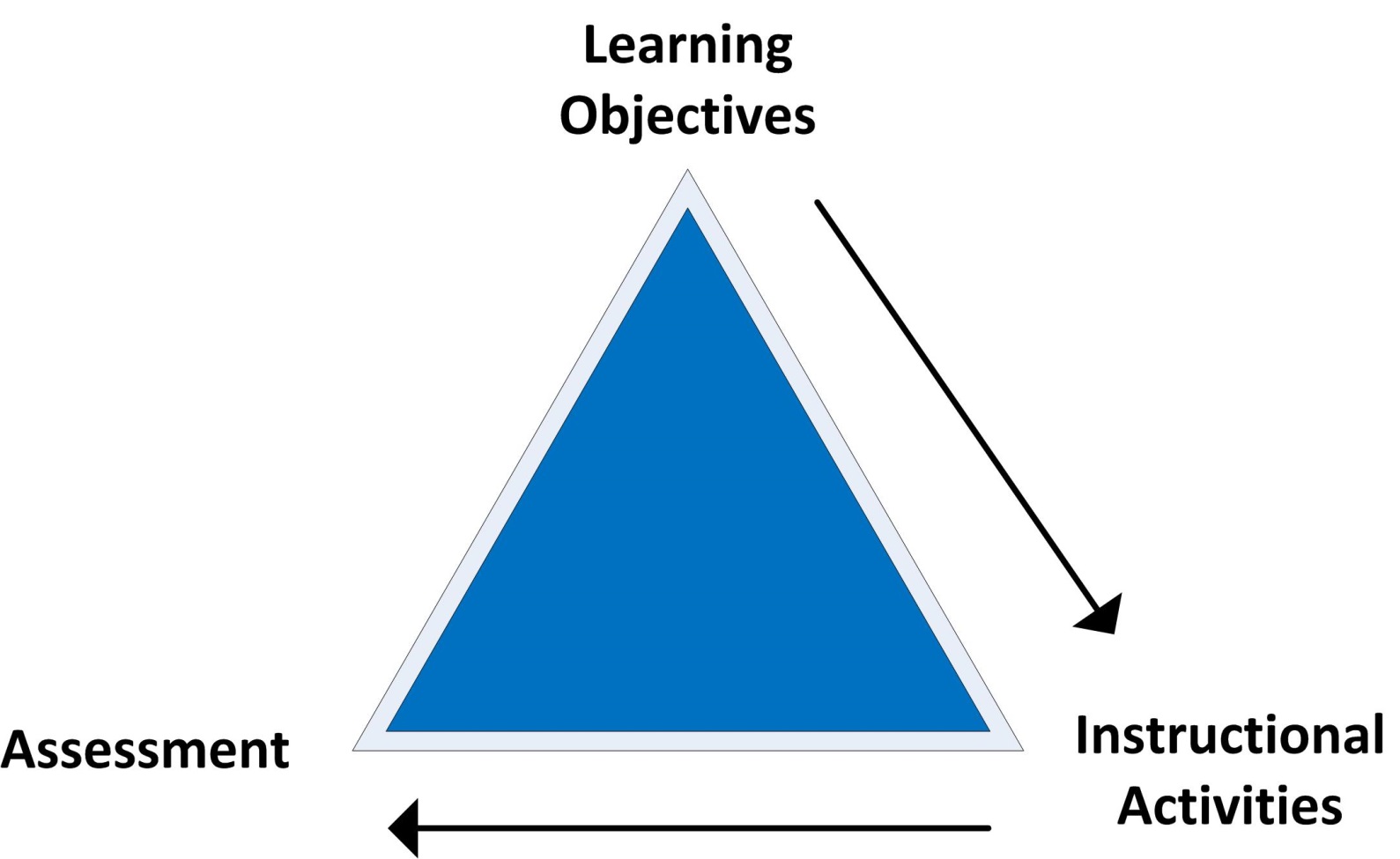 12
1) What is Effective LIVE Teaching?
Traditional Learning Activities
Learning Activity
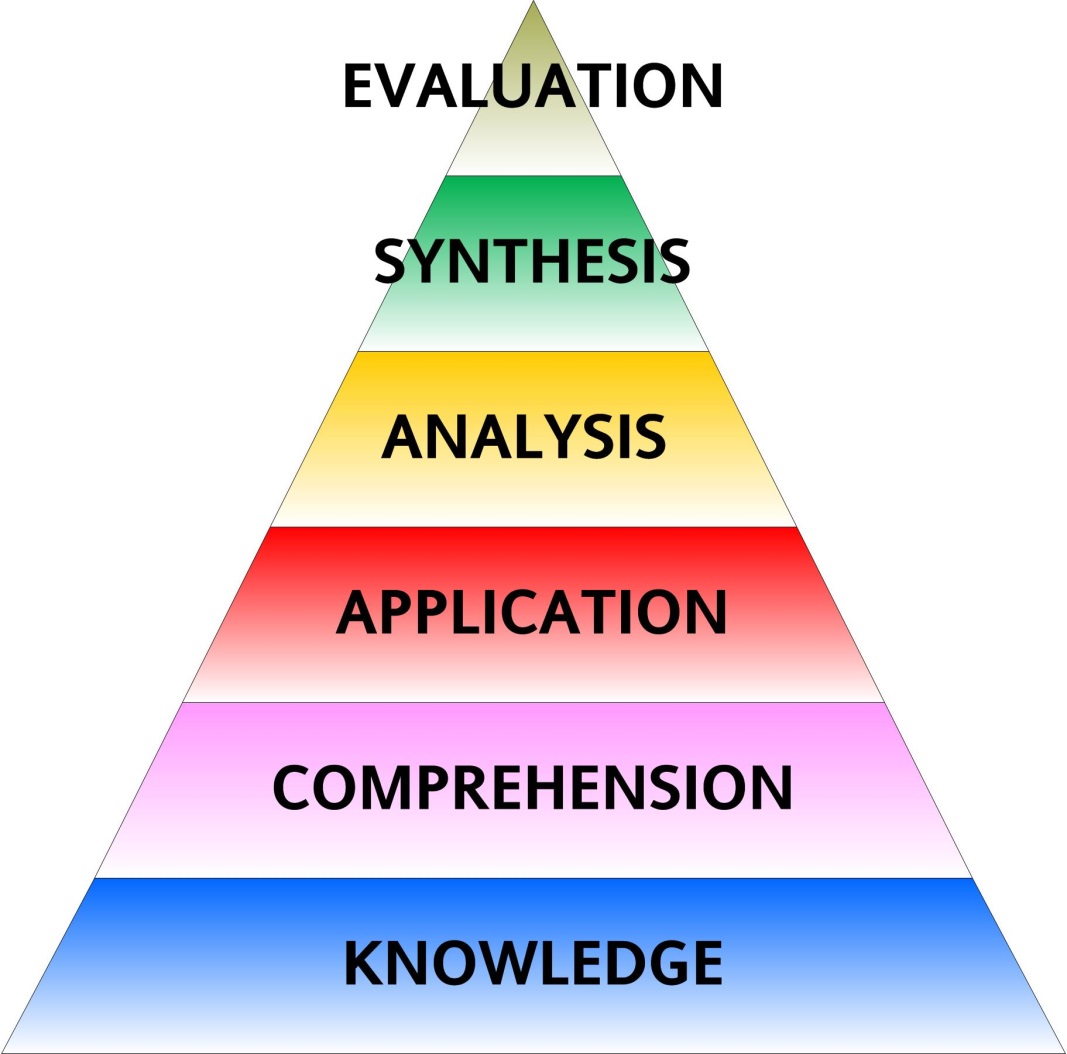 Design-of-experiments;
Design journals;
Giving presentations
Doing design problems;
Giving presentations
Solving homework problems;
Conducting lab experiments;
Giving presentations
Solving homework problems;
Conducting lab experiments
Writing assignments;
Discussions
Lecturing;Reading assignments
13
1) What is Effective LIVE Teaching?
Traditional Assessment Strategies
Assessment
Learning Activity
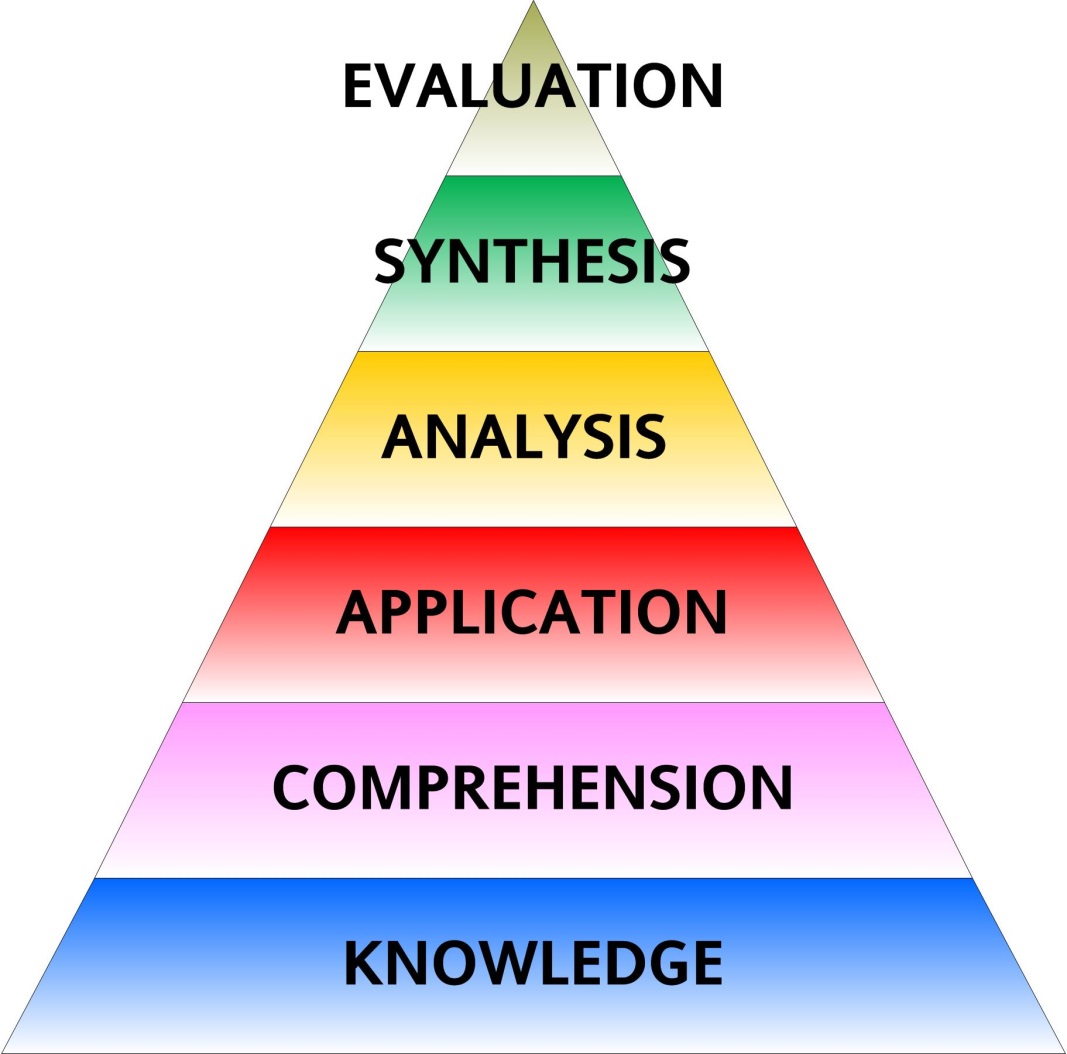 Design-of-experiments;
Design journals;
Giving presentations
Doing design problems;
Giving presentations
Solving homework problems;
Conducting lab experiments;
Giving presentations
Homework
Papers
Presentations
Exams
Labs
Solving homework problems;
Conducting lab experiments
Writing assignments;
Discussions
Lecturing;Reading assignments
14
1) What is Effective LIVE Teaching?
Traditional Effectiveness
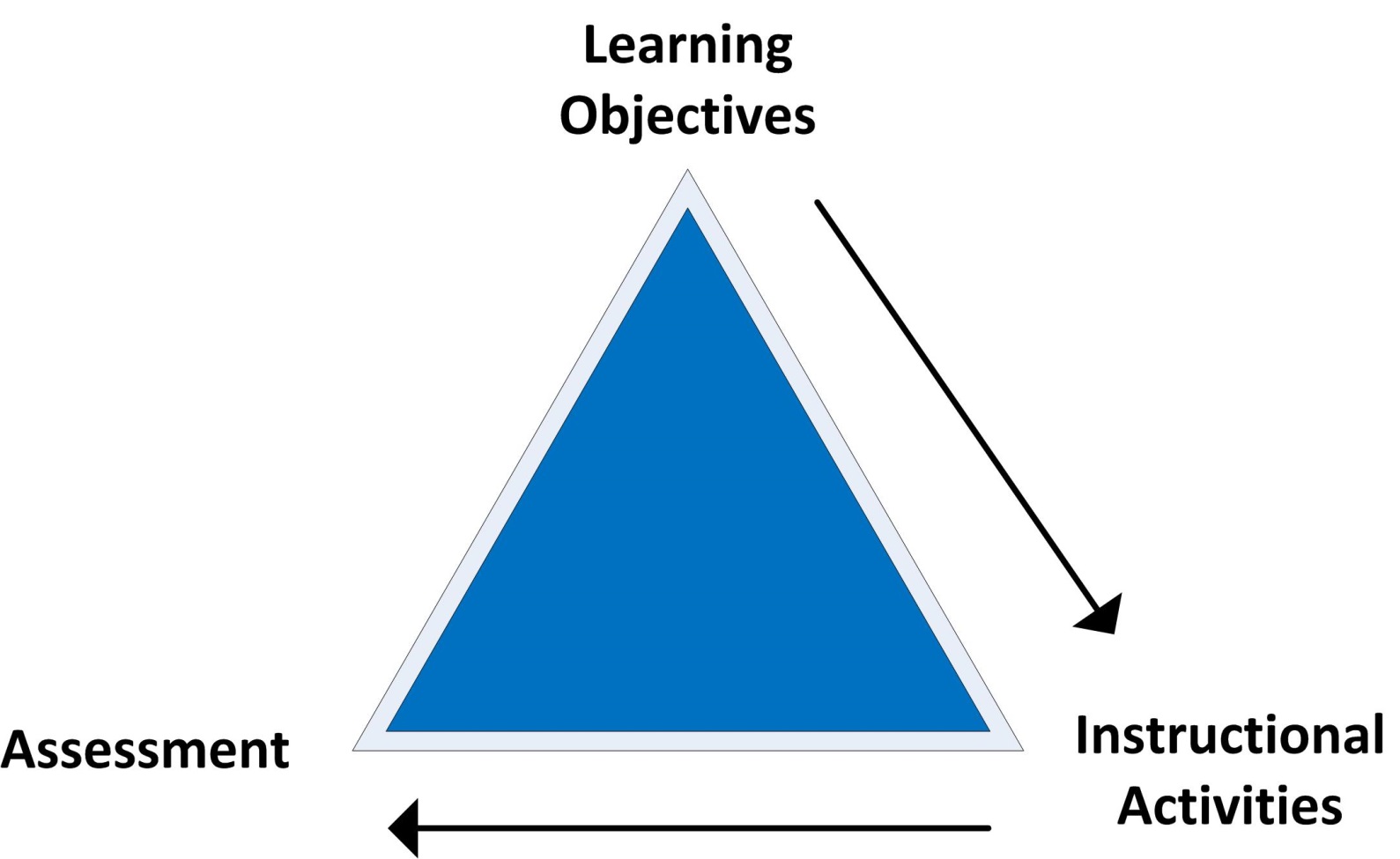 - Did our assessment show we met our learning objectives?

- Did our assessment meet accreditation standards?

- Did our students get jobs?
15
2) Why Change?
This has been the STEM educational model for 100’s of years.
It seems to be working?
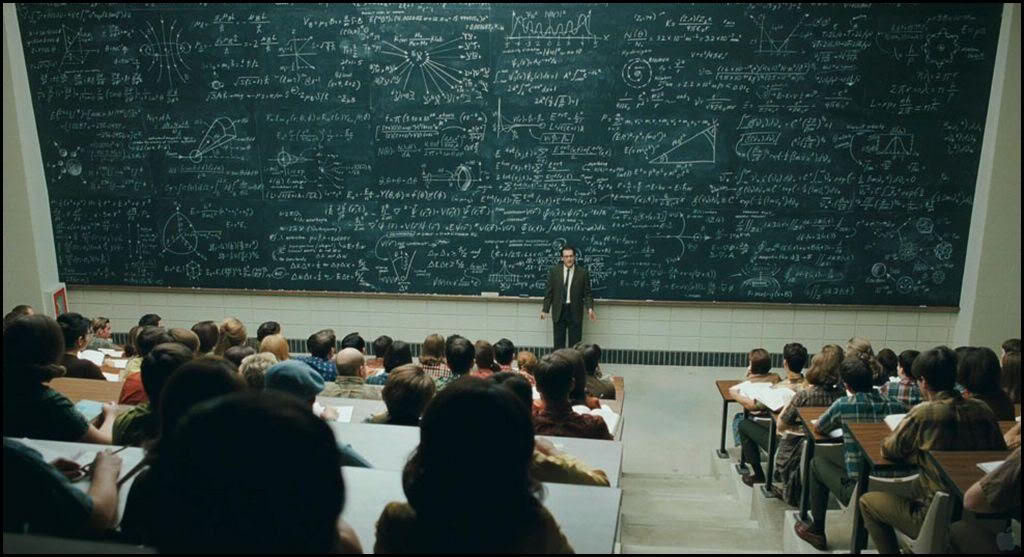 16
2) Why Change?
We’ve done some pretty cool things.
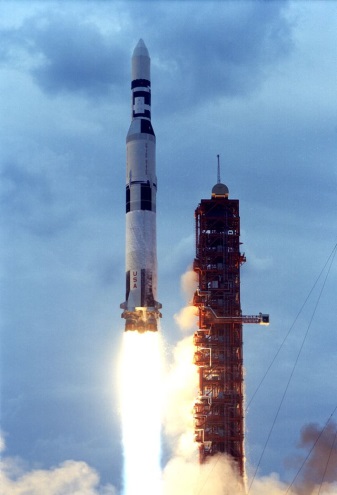 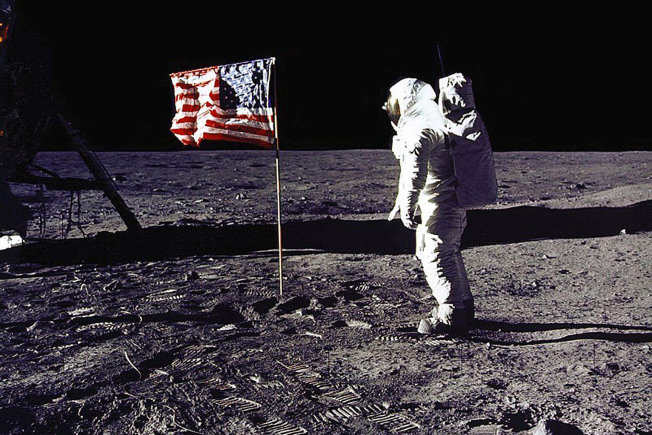 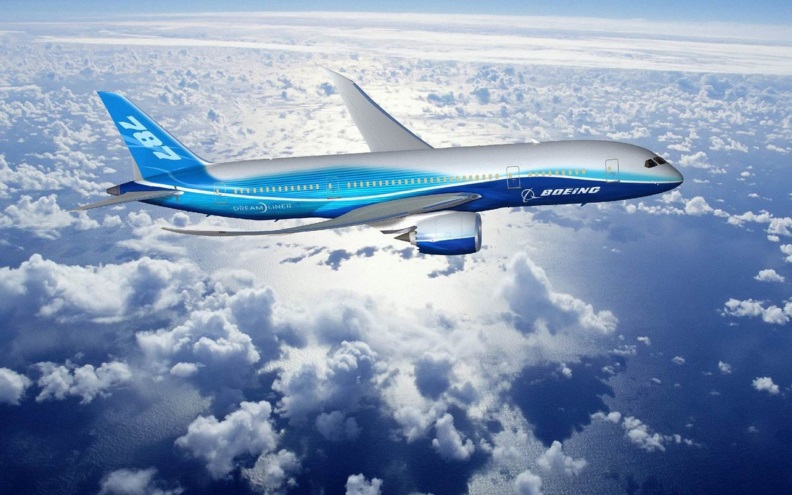 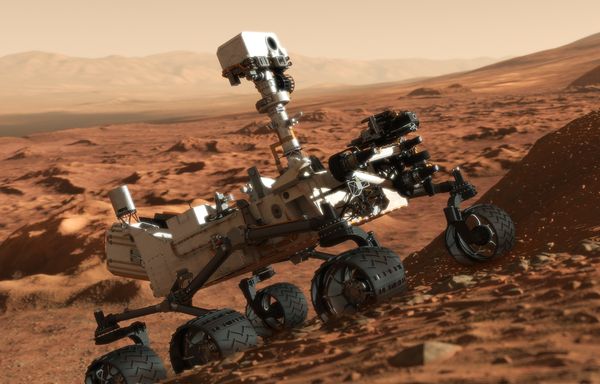 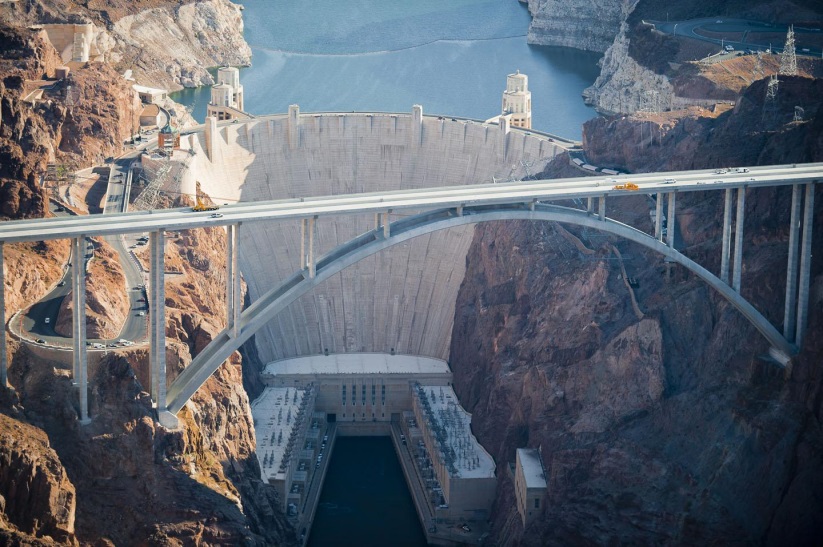 17
2) Why Change?
STEM Fuels the US economy
STEM innovations account for 50% of the growth in U.S. economy.
Predicted growth rate through 2018 in STEM jobs (20.6%).
Predicted growth rate through 2018 in non-STEM jobs (10.1%).
Jobs are shifting from non-STEM to STEM.
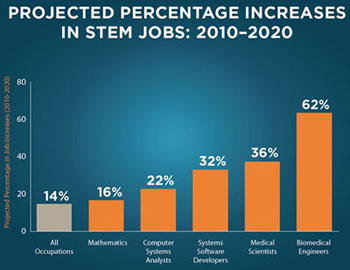 18
2) Why Change?
But we still have some serious problems….
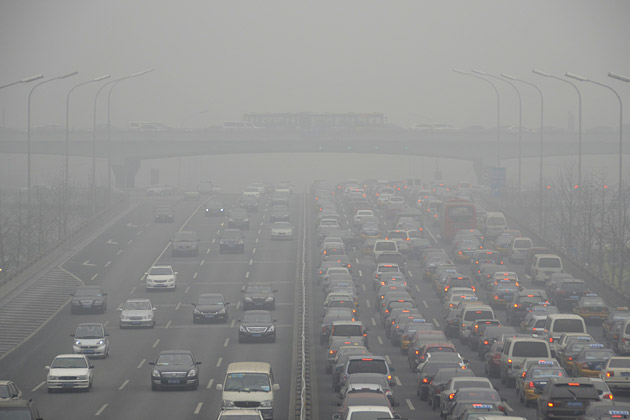 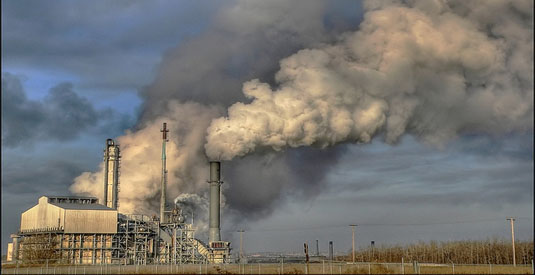 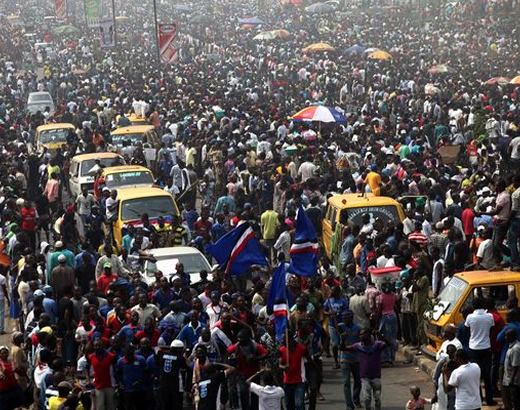 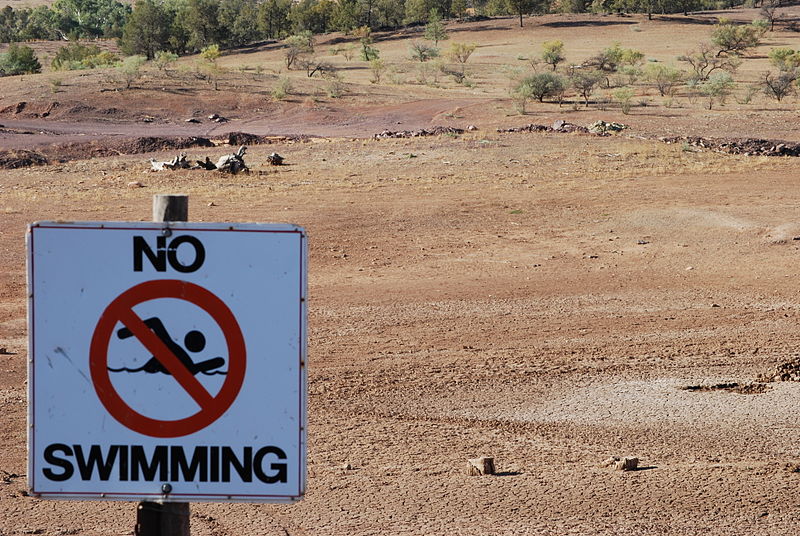 19
2) Why Change?
Where will the next big breakthrough come from?
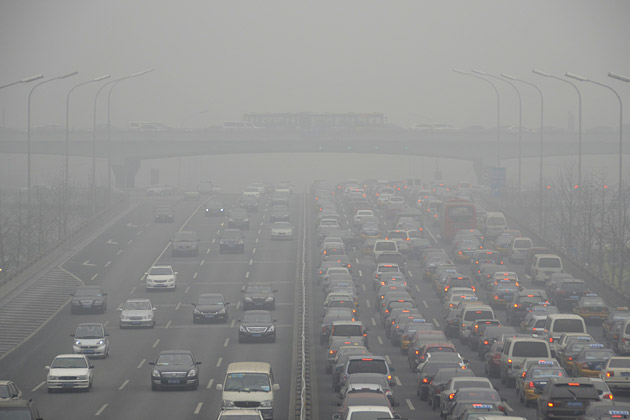 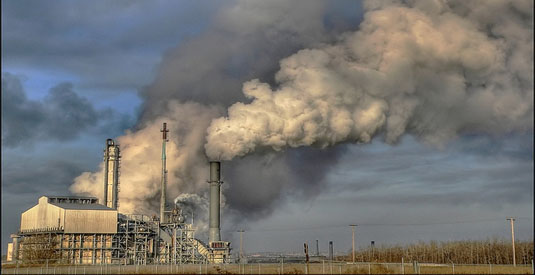 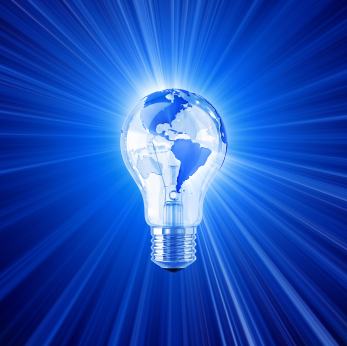 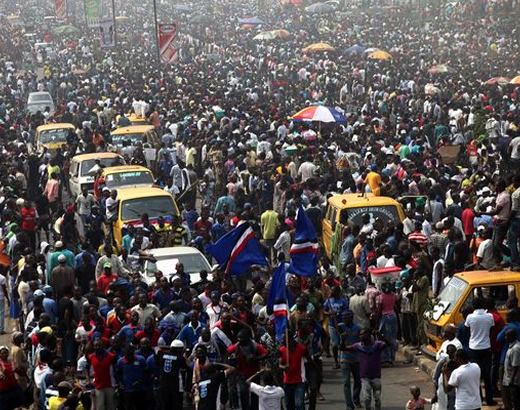 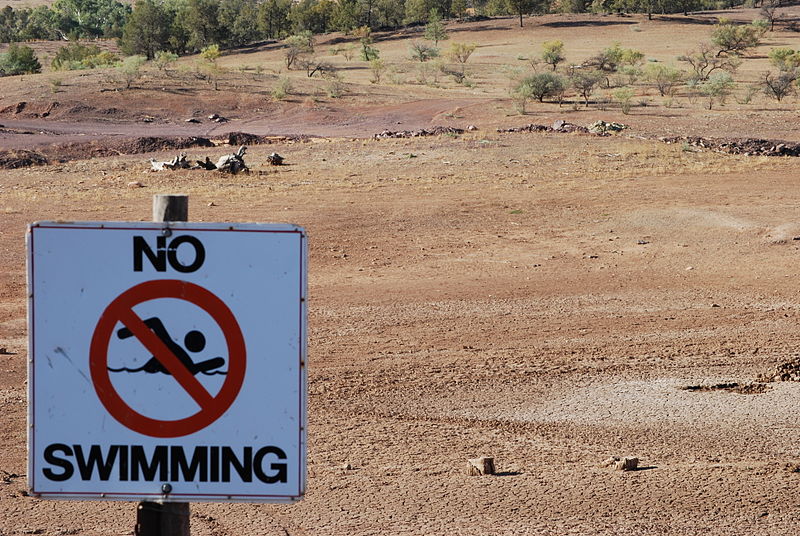 20
2) Why Change?
Where will the next big breakthrough come from?
From these guys?
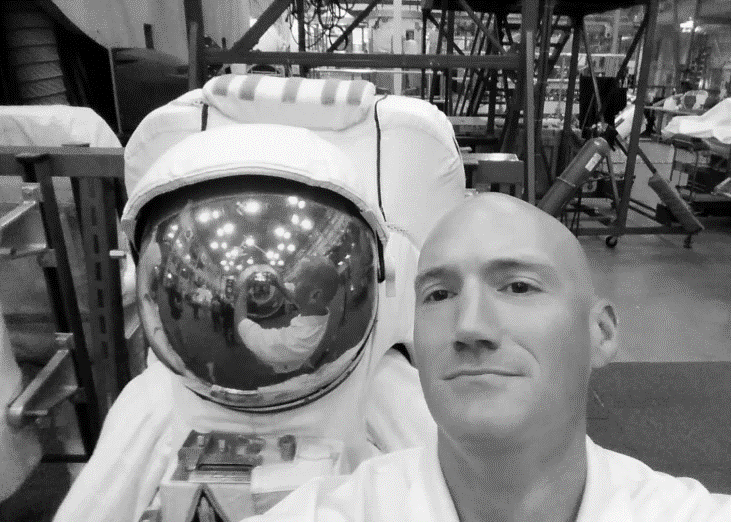 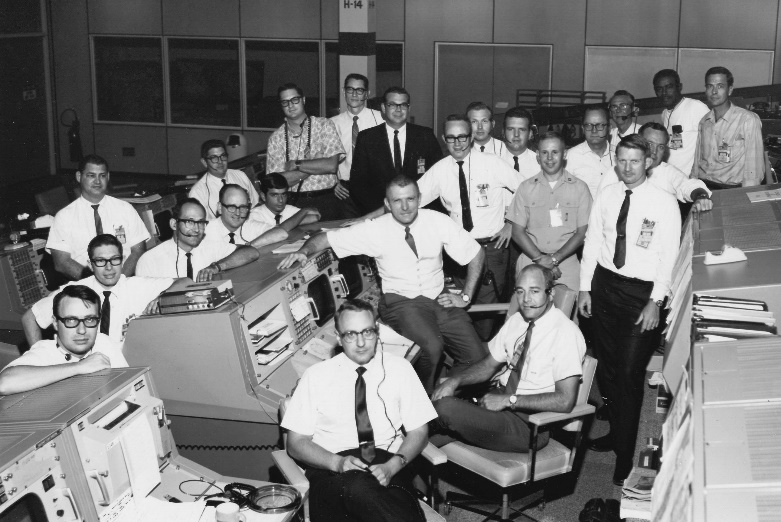 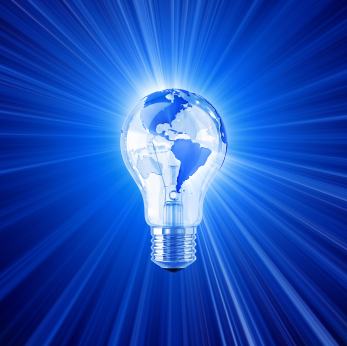 21
2) Why Change?
Where will the next big breakthrough come from?
From these guys?
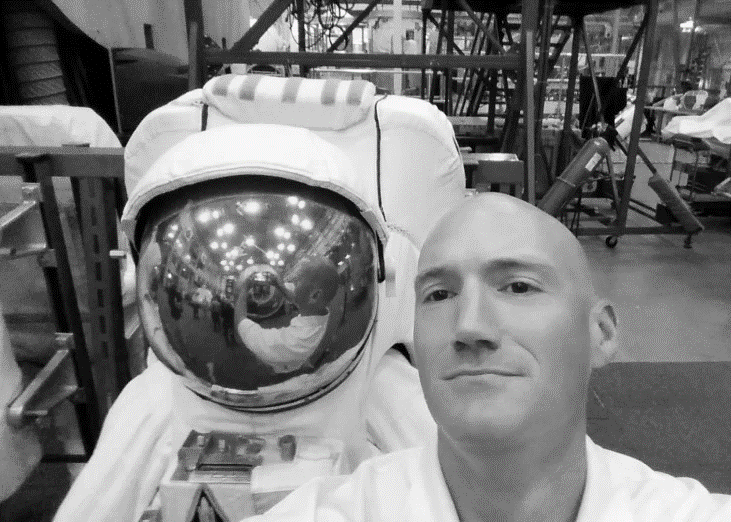 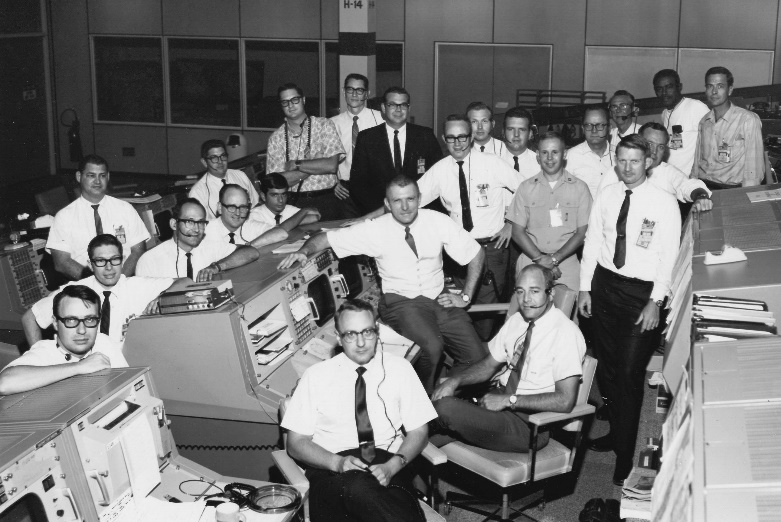 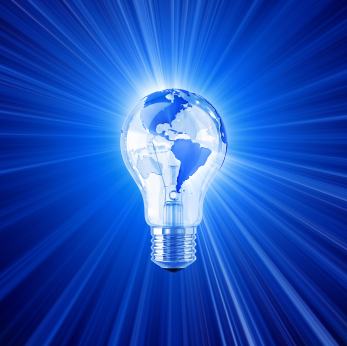 Maybe, but they’re already drawn to STEM so we’re covered there…
22
2) Why Change?
What if these people are out there right now…
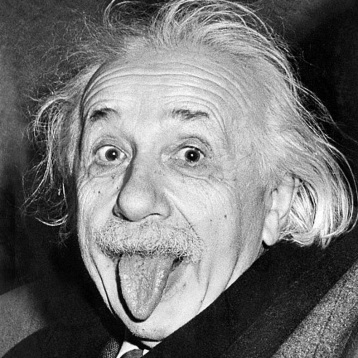 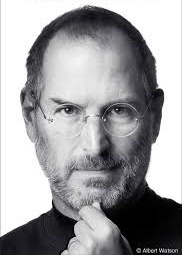 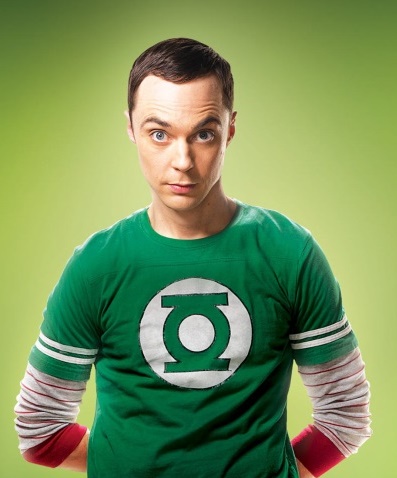 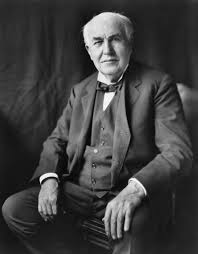 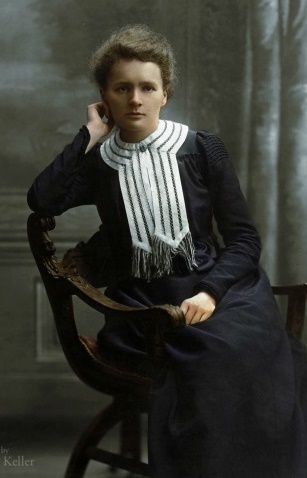 23
2) Why Change?
What if these people are out there right now…
     but they aren’t working in STEM?
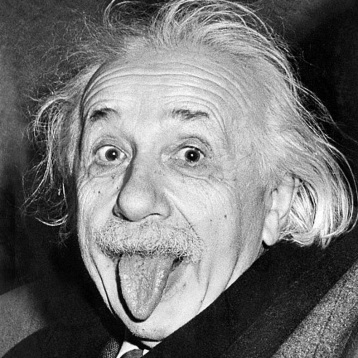 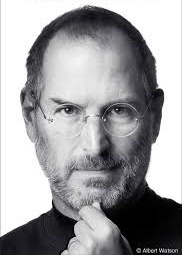 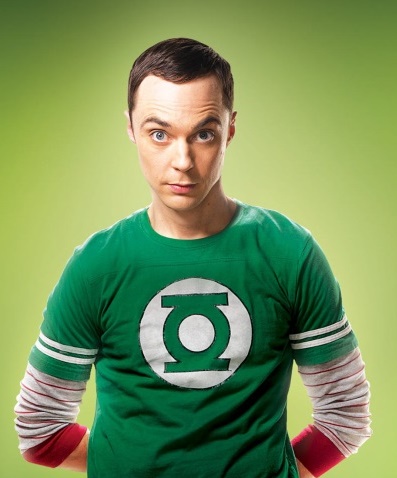 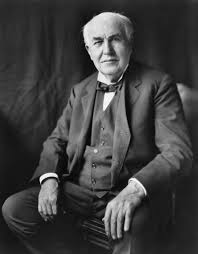 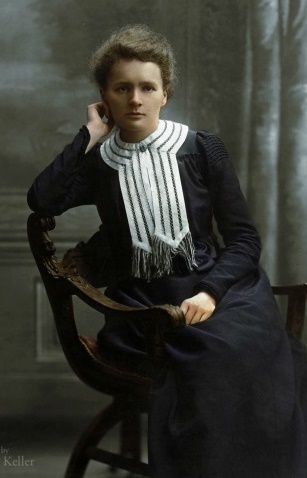 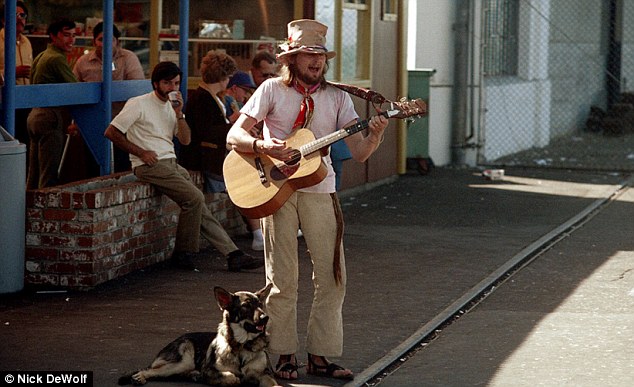 24
2) Why Change?
What if these people are out there right now…
     or don’t have access to traditional STEM education?
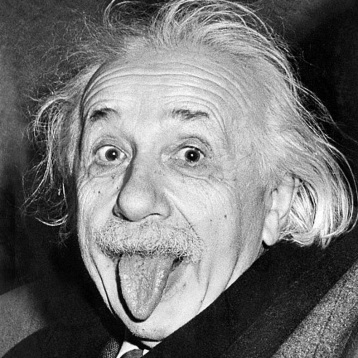 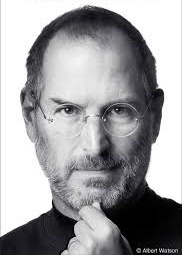 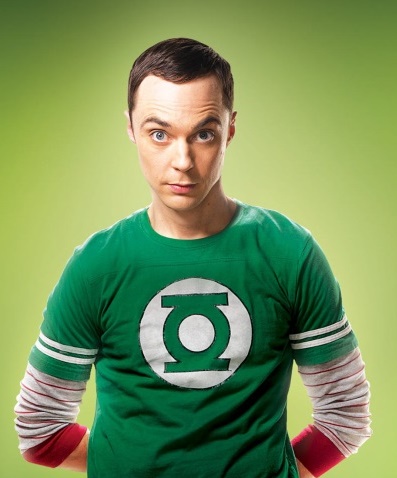 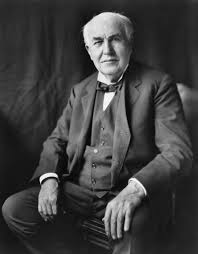 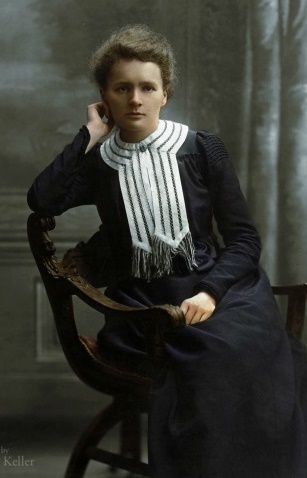 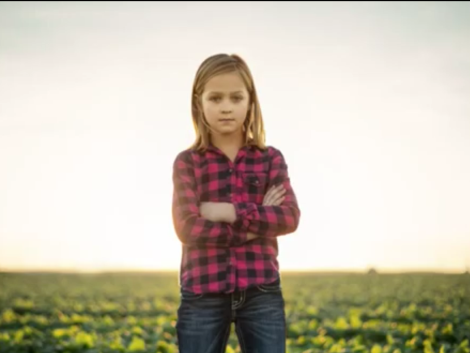 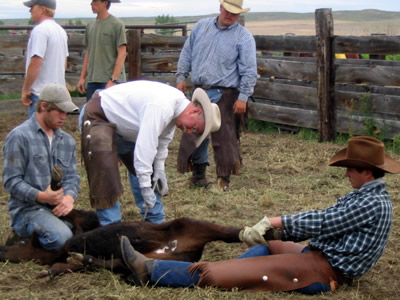 25
2) Why Change?
What if these people are in our classes…
     but they don’t learn effectively using the traditional model?
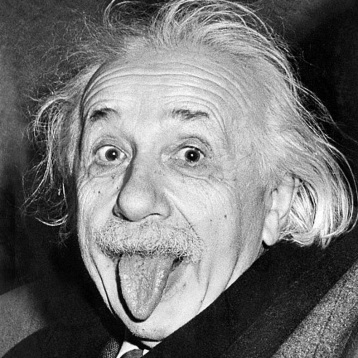 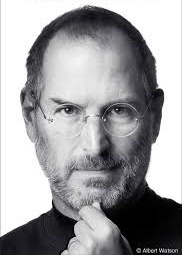 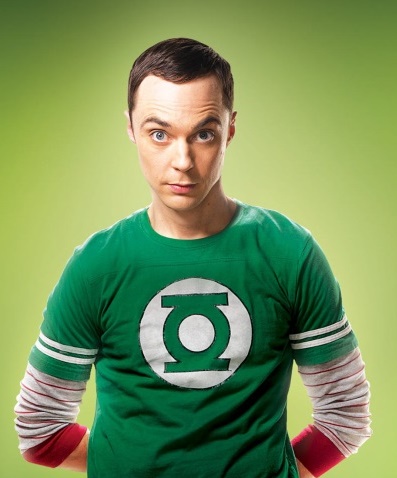 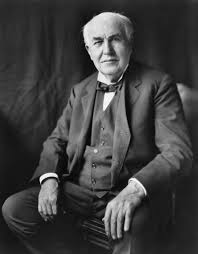 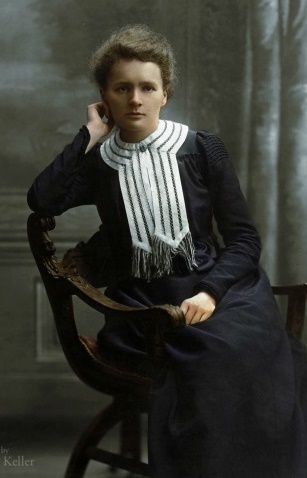 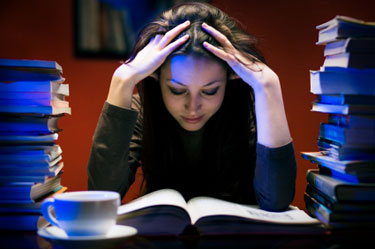 26
2) Why Change?
It’s also about economy and the quality of life in America.
In 1979, the US enjoyed a GDP and purchasing power 2.8x the next largest economy (Japan), primarily due to STEM.
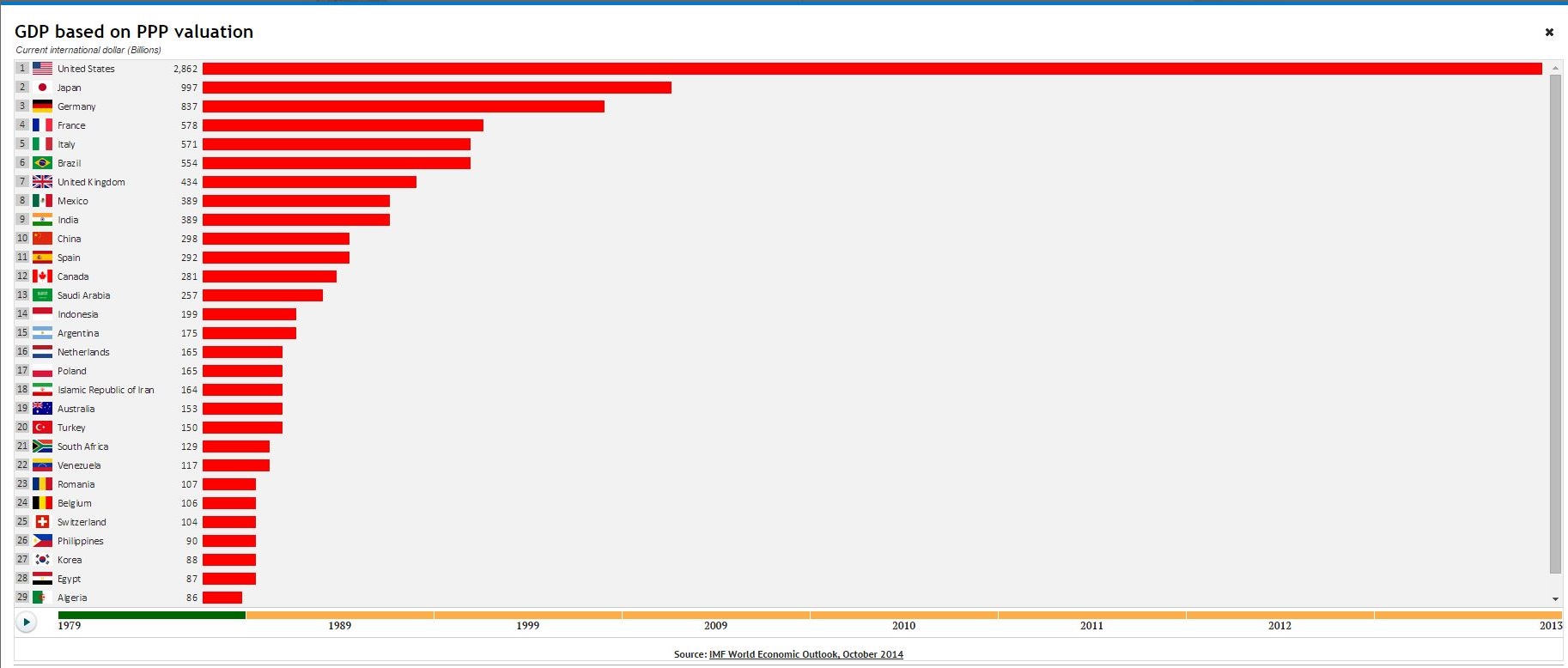 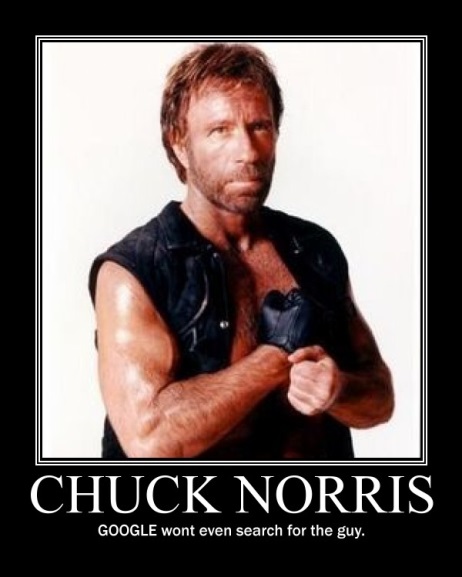 Gross Domestic Product (GDP) Purchasing Power Parity (PPP)
27
2) Why Change?
In 2013, China’s economy overtook the US in GDP purchasing power.
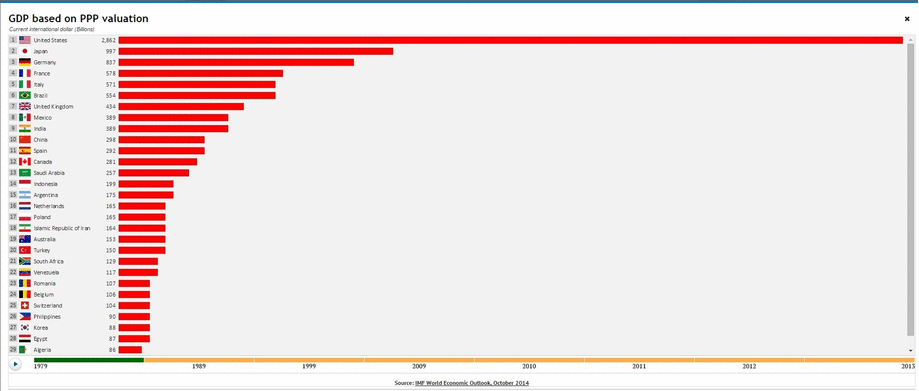 Gross Domestic Product (GDP) Purchasing Power Parity (PPP)
28
2) Why Change? A Gathering Storm?
Around 1990s, thing in the world started changing…
The Berlin Wall came down ending a isolation between the east and west.
The internet proliferation hit critical mass, information was now available to all individuals, not just the privileged.
Our competition was now global. 






What do you think emerging countries did to complete?
They went all in on STEM
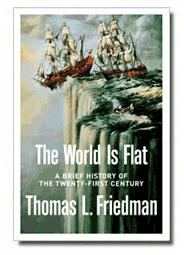 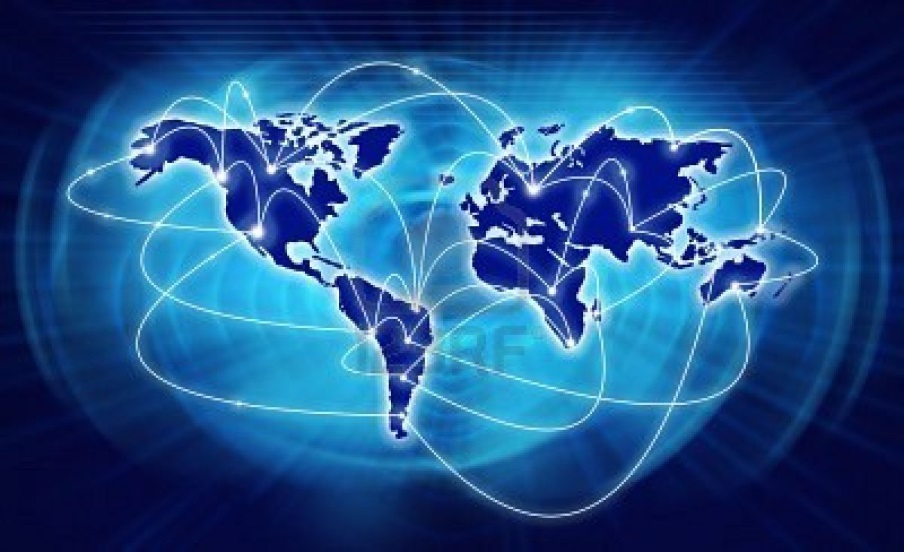 29
2) Why Change? A Gathering Storm?
In 2005 the National Academies released “Rising Above the Gathering Storm”
The report was requested by congress to give recommendations on how to keep the U.S. competitive in the rapidly changing global economy.
The report was updated in 2010.
The report highlighted that the U.S. may be slipping..
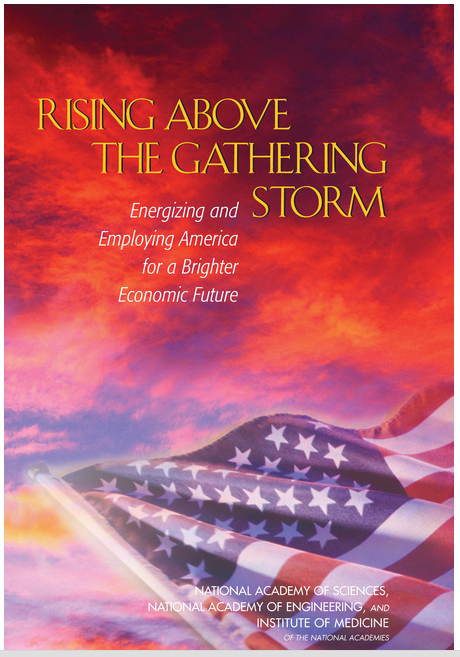 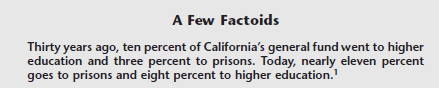 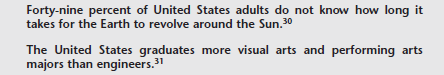 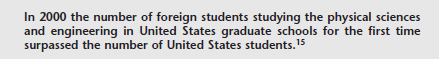 30
2) Why Change? A Gathering Storm?
How is the US doing in producing STEM graduates?
It stagnated between 2005 to 2009.  It has picked up after the recession, but we’re still about 100k/year behind demand.
How does this compare to the rest of the world?
In 2013, there were 2M engineering B.S. graduates globally.
The US produced 80k
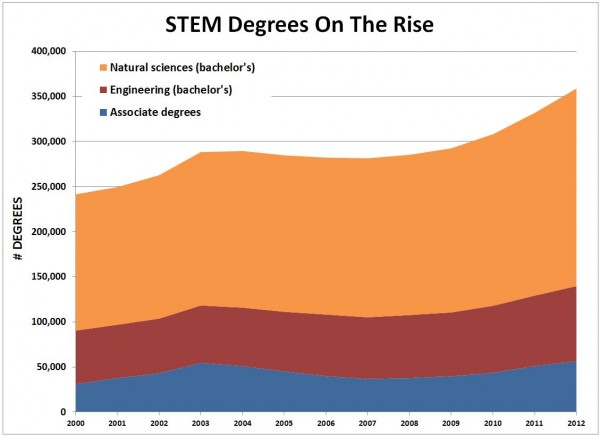 31
2) Why Change? A Gathering Storm?
How is the US doing in producing STEM graduates?
It stagnated between 2005 to 2009.  It has picked up after the recession, but we’re still about 100k/year behind demand.
How does this compare to the rest of the world?
In 2013, there were 2M engineering B.S. graduates globally.
The US produced 80k
India produced 340k
China produced 700k
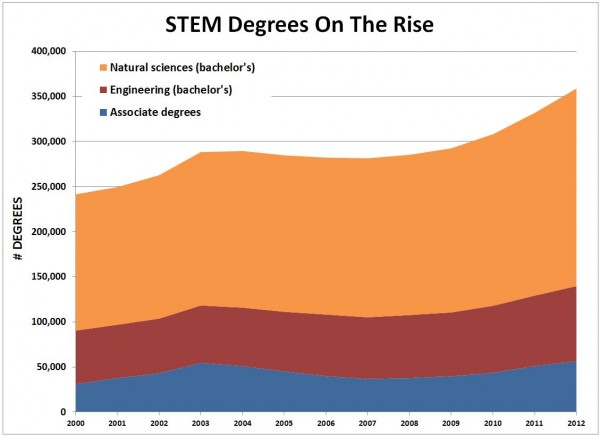 Half of all engineering B.S. degrees
32
2) Why Change?
OK, I think I got it.  We need to increase the number of STEM graduates.  But how?1) Modify our instruction to be more student-centered
This reaches out to more of the class and increases retention.
US university persistence is still ~50%
Faculty consider student backgrounds (backgrounds, values, attention span)
Faculty have meaningful interactions with the students.
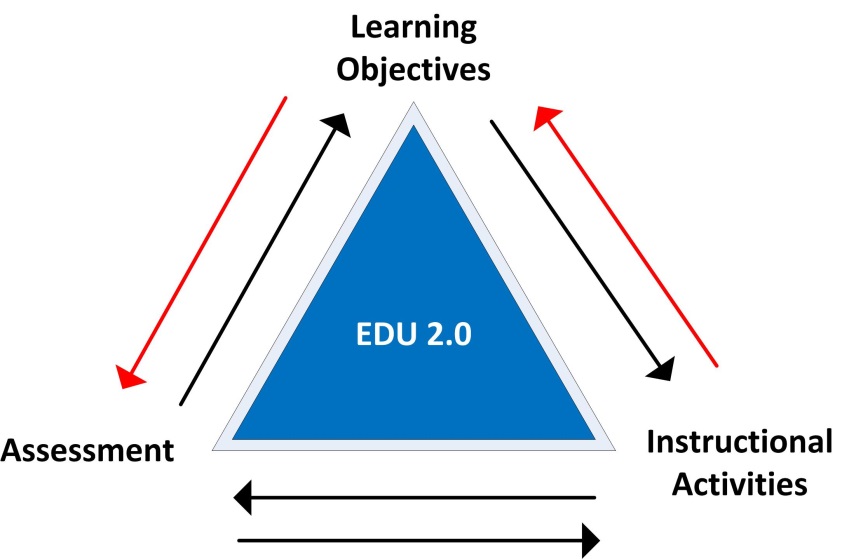 This is happening now… you may have noticed…

- Think-Pair-Share
- Inquiry-Based learning
- Active-Learning,…
33
2) Why Change?
2) Stress the application, not just the theory
This gives the topic meaning.
This gives the topic value.
This is better
This is OK
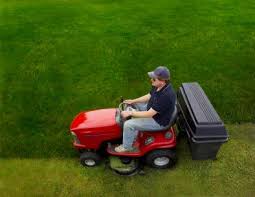 The pay is 1¢ per square foot.
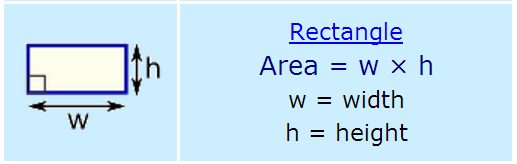 h
w
- The application can show value in the field to particular groups.

- This can increase motivation.
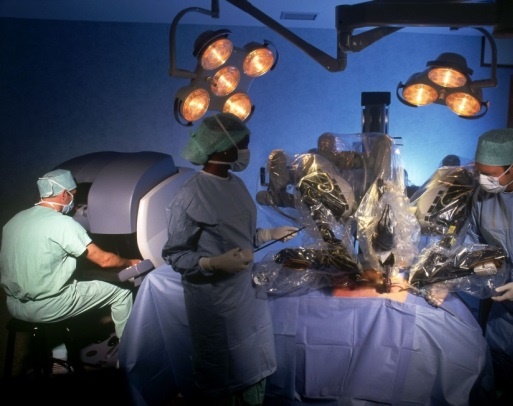 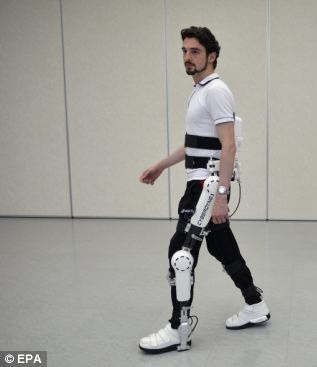 34
2) Why Change?
3) Take steps to increase diversity
We’ve always drawn in the traditional learner.  But that has led to a primarily white male demographic.
Student-centered learning reaches out to different demographics.









Females in STEM are the largest underrepresented group.
In engineering alone equal representation could lead to +50k degrees per year
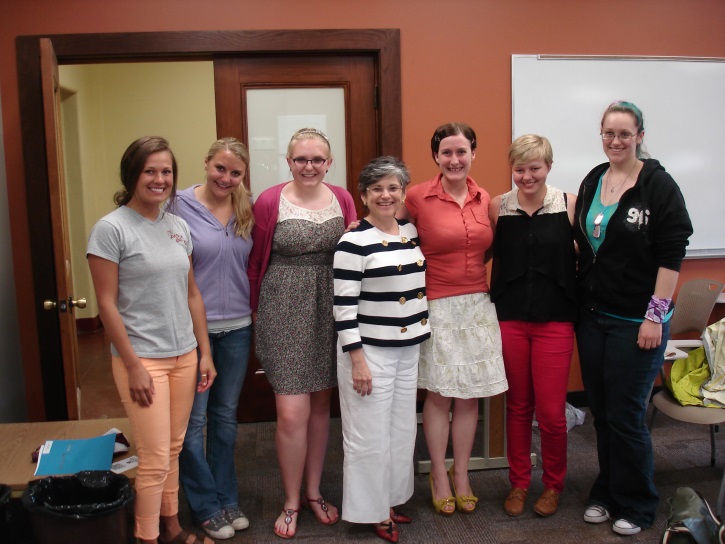 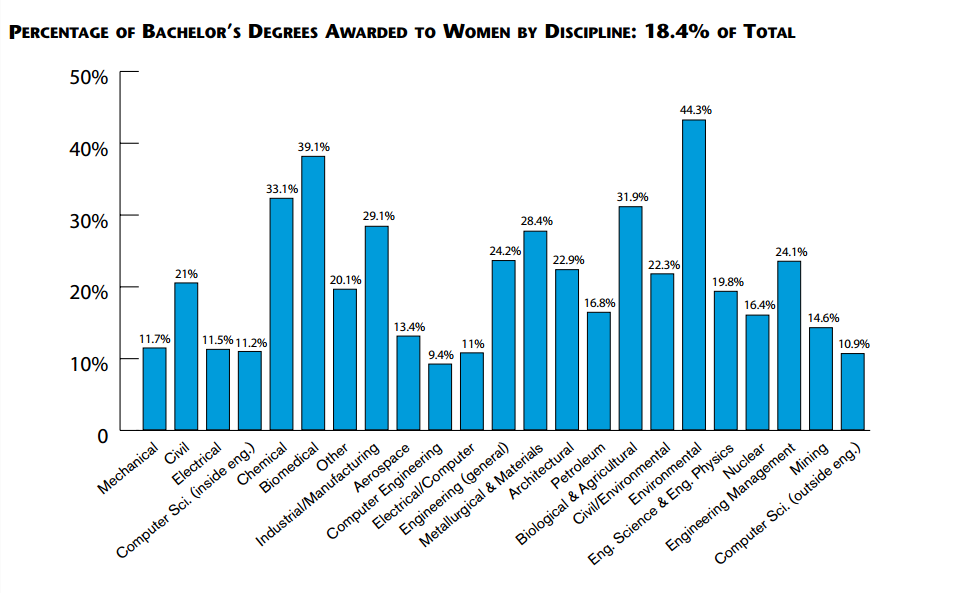 35
3) Online Learning Model
Wow, I thought he’d never get to this!
Ok, so now we’ve improved our LIVE instruction.
We’re working on student-centered learning
We’re stressing application instead of theory-in-a-vacuum
We’re promoting diversity.

What can ONLINE instruction provide?
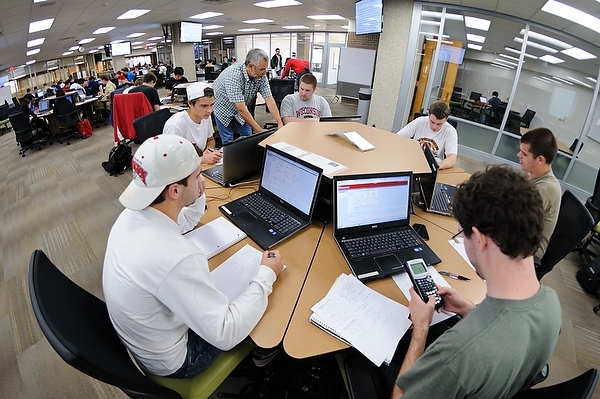 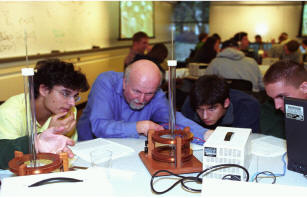 36
3) Online Learning Model
Access is a Big Deal
Non-traditional students
Life long learning
Workforce training

Personalized Learning Can Change Things
Background deficiencies
Demographic considerations
Socioeconomic considerations

Cost is Real
Soaring student debt isn’t just tuition, it’s room & board, travel, latte’s, etc…
Learning systems can be re-used, even if they require ongoing support
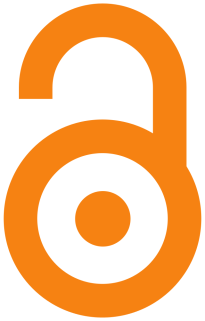 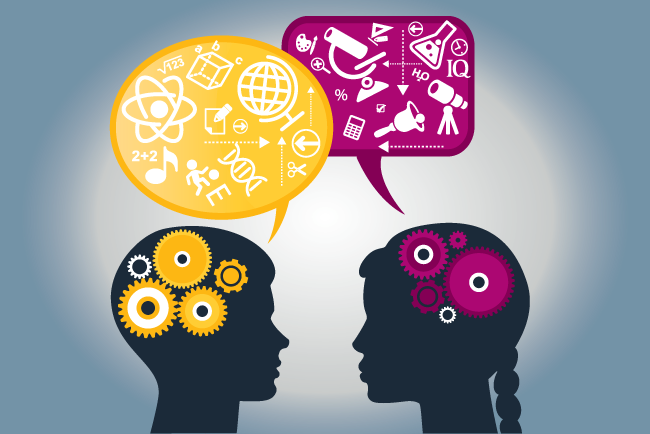 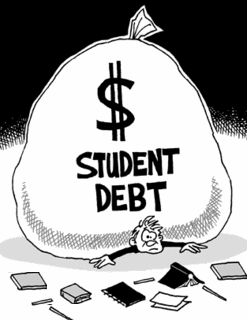 [A]
[C,D,E]
37
3) Online Learning Model
Technology has always driven new forms of learning. 			       (and its been here for a while…)
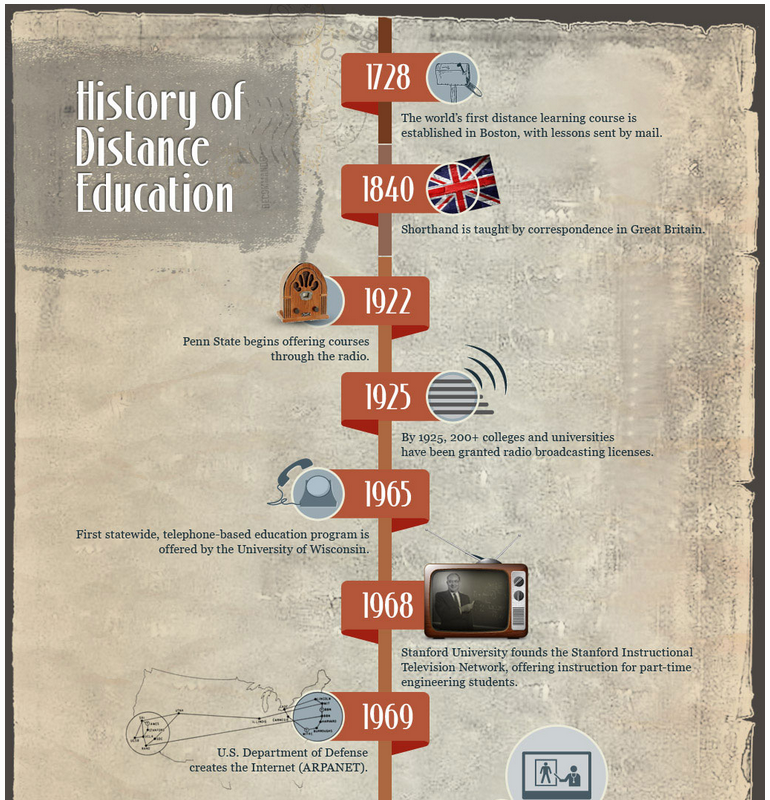 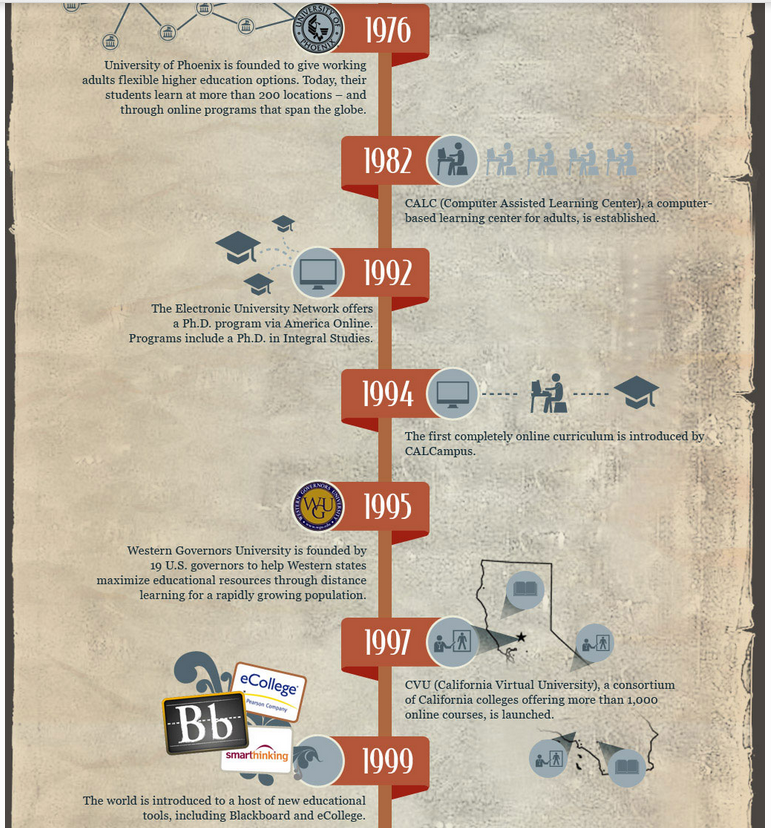 38
3) Online Learning Model
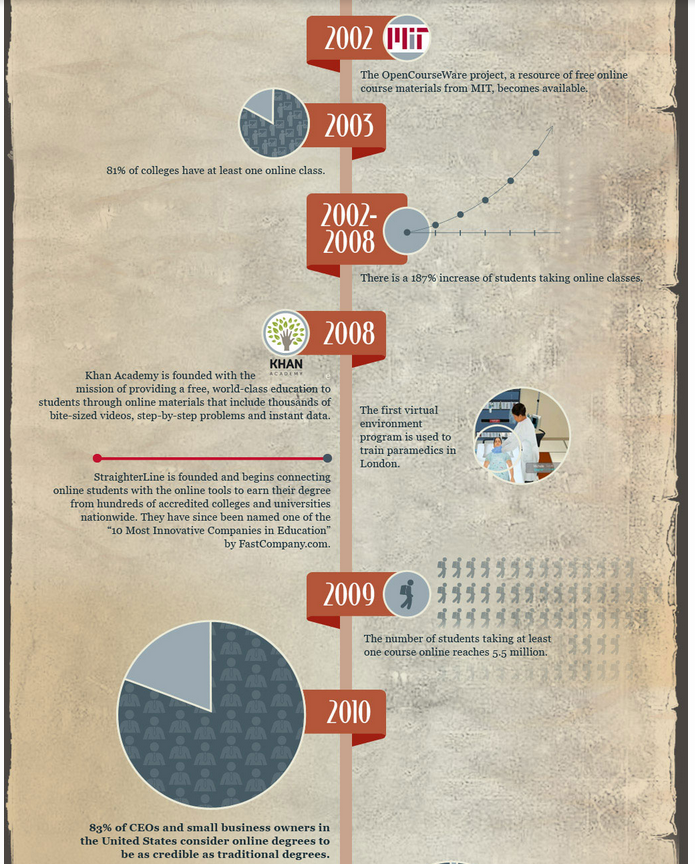 The beginning of the MOOC
Brock takes course from CU via VHS tapes mailed to his house
Khan Academy
39
3) Online Learning Model
So where is the technology at in 2014?
Course management systems allow faculty to upload content without being web/HTML expert. (this is a big deal)
Lecture capture and streaming videos are cheap, easy, and commonplace.
Developing automatically graded multiple-choice questions is commonplace.
Faculty-Student interaction is possible via Skype/FaceTime.
Discussion groups are commonplace.
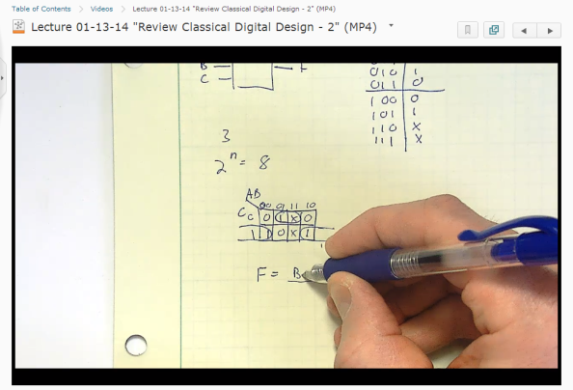 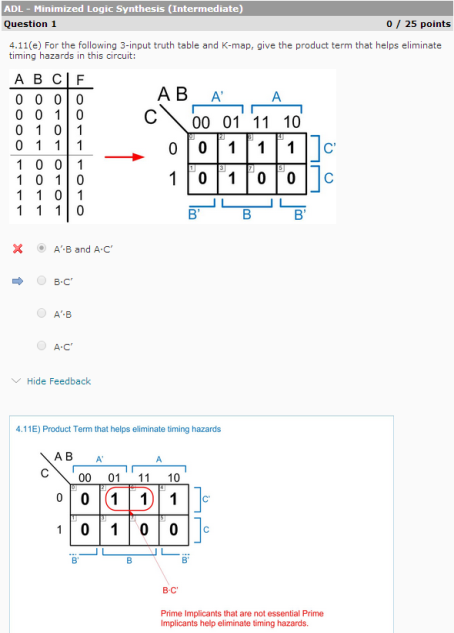 40
3) Online Learning Model
What about the laboratory component of a course?
Remote Controlled Equipment
Portable Lab Kits
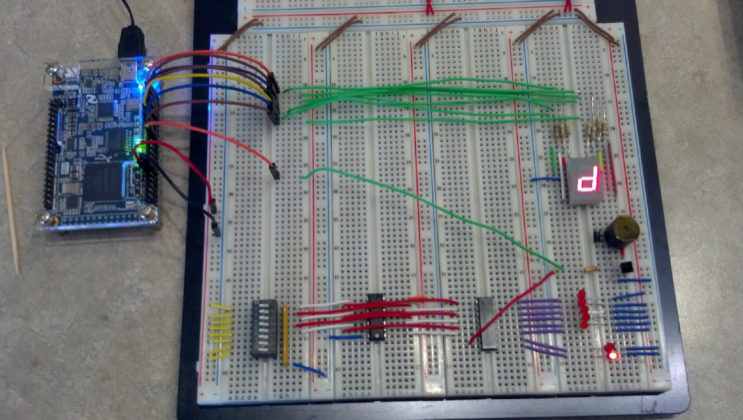 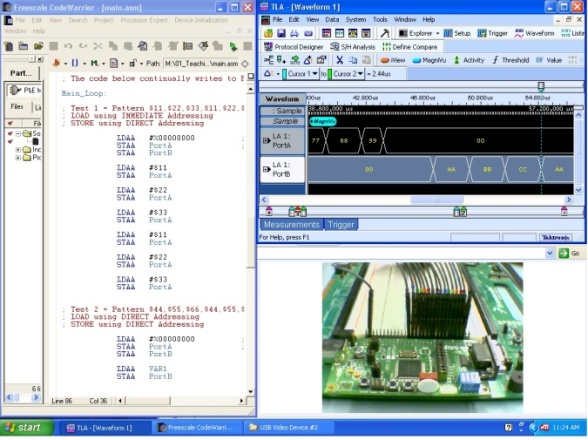 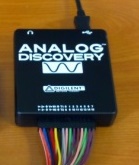 Virtual Labs
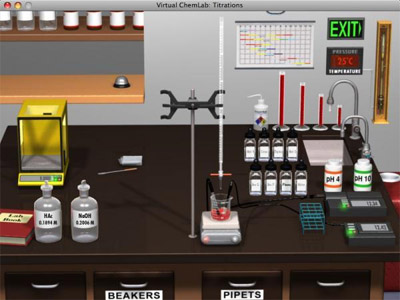 Remote labs work better for some fields (e.g., EE)
41
3) Online Learning Model
Let’s look at the spectrum of fully online courses…
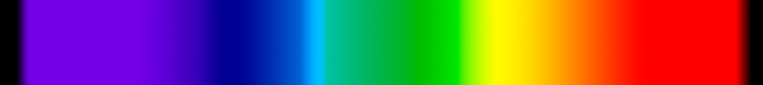 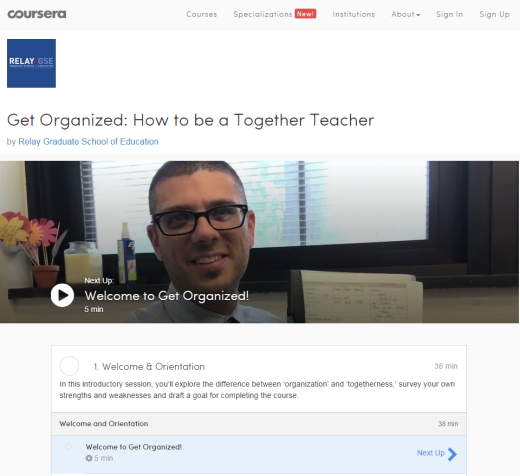 MOOC
No instructor interaction. 
Watch videos, do reading assignments.
Auto-graded homework/exams.
Sometimes peer discussion groups.
Where all the buzz (and money) is…
42
3) Online Learning Model
Let’s look at the spectrum of fully online courses…
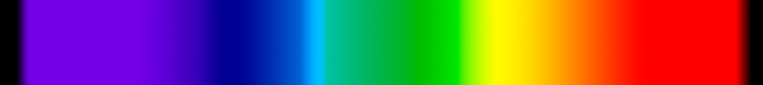 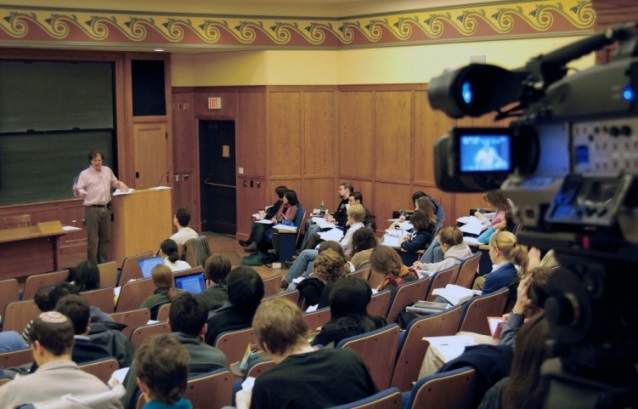 Synchronous Live-Feed
Watch live video of lectures
Do the same assignments as live students.
Send in assignments.
Proctored exams.
Fading out… Too expensive for the value.
43
3) Online Learning Model
Let’s look at the spectrum of fully online courses…
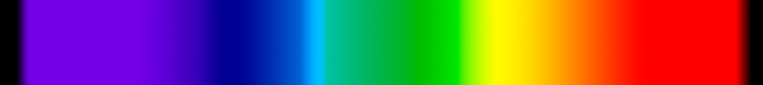 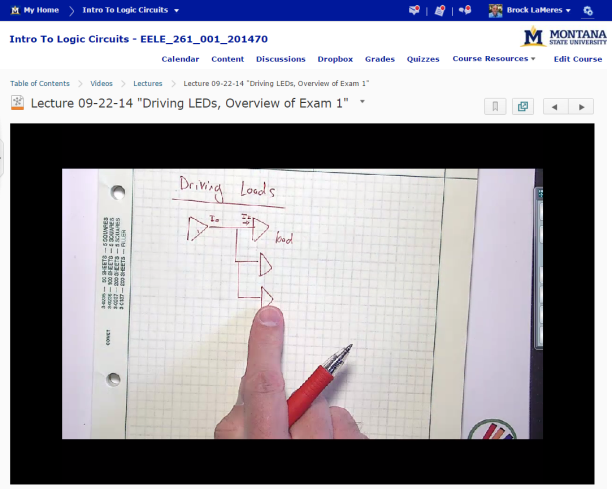 Live-Taught, Mildly Synchronous (usually weekly)
Watch lecture captures, do reading assignments
Auto-graded + Instructor-graded assignments.
Online homework/exams.
There is a real instructor to contact.
The most “popular” method right now.
44
3) Online Learning Model
What Learning Activities Can We Do?
Live-Taught
Live-Feed
MOOC
Learning Activity
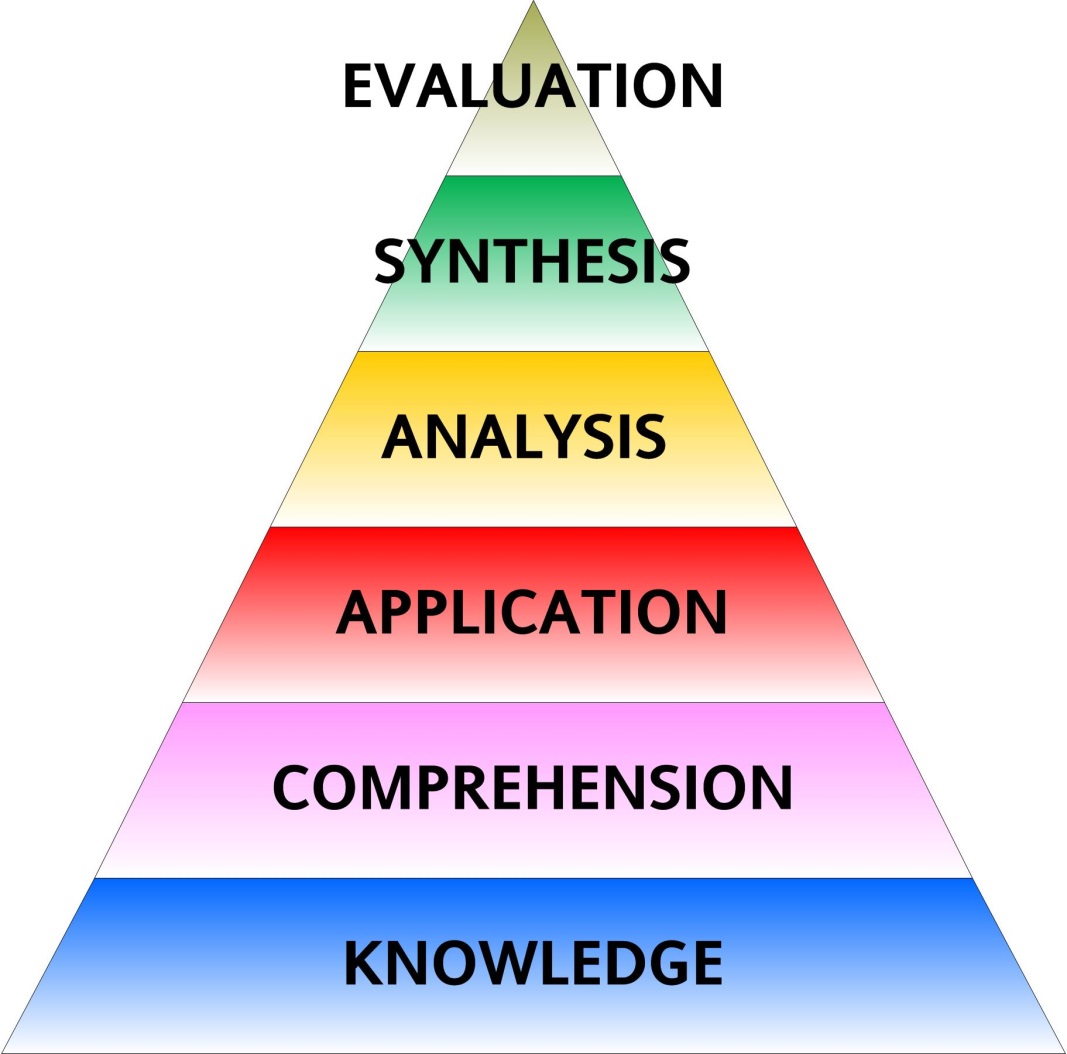 Design-of-experiments;
Design journals;
Giving presentations
x        x      X
Doing design problems;
Giving presentations
x       x      X
Solving homework problems;
Conducting lab experiments;
Giving presentations
x       X      X
Solving homework problems;
Conducting lab experiments
X       X      X
Writing assignments;
Discussions
X        X      X
Lecturing;Reading assignments
X       X      X
45
3) Online Learning Model
Ok, so you can “sort of” do most stuff, what’s missing?
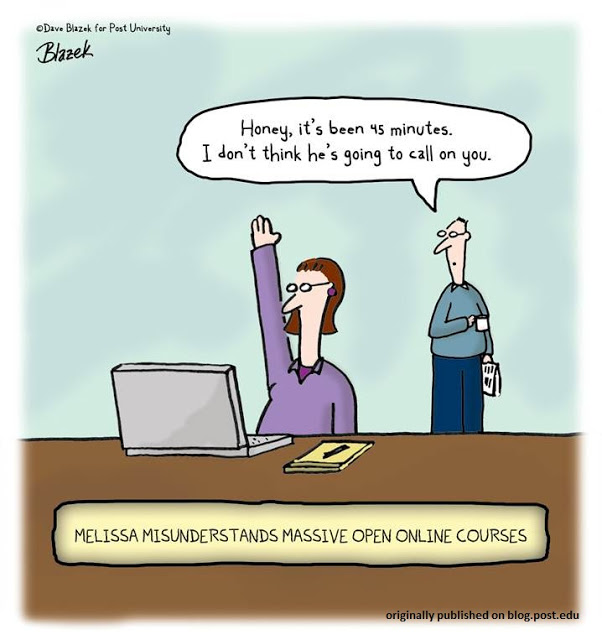 46
3) Online Learning Model
We worked so hard to build our EDU 2.0 model
Now we are removing the critical components
Faculty/student interaction
Real-time feedback
Reflection
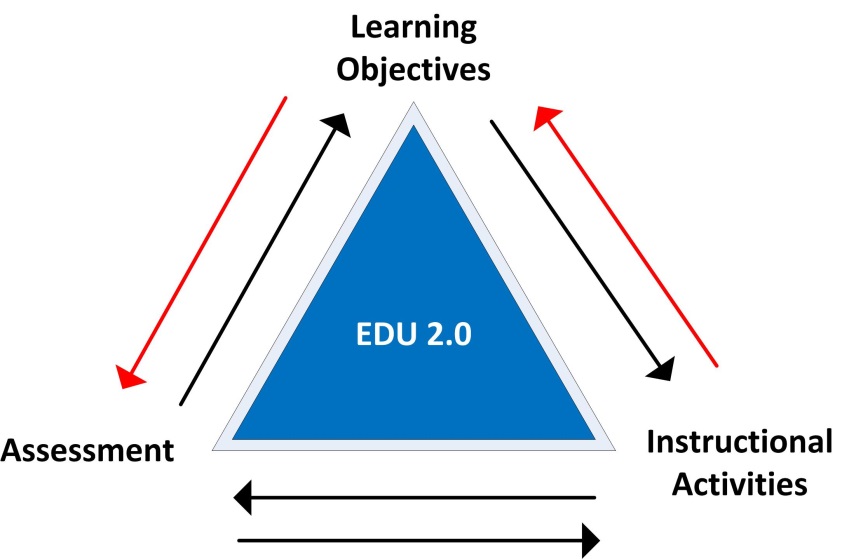 47
3) Online Learning Model
Feedback is more than just talking…
Lectures are greatly enhanced by real-time feedback









Discussion can spur critical thinking and promotes student-centered learning.
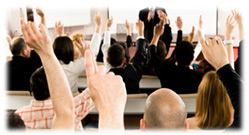 48
3) Online Learning Model
Feedback is more than just talking…
Grading provides feedback for both students and faculty.
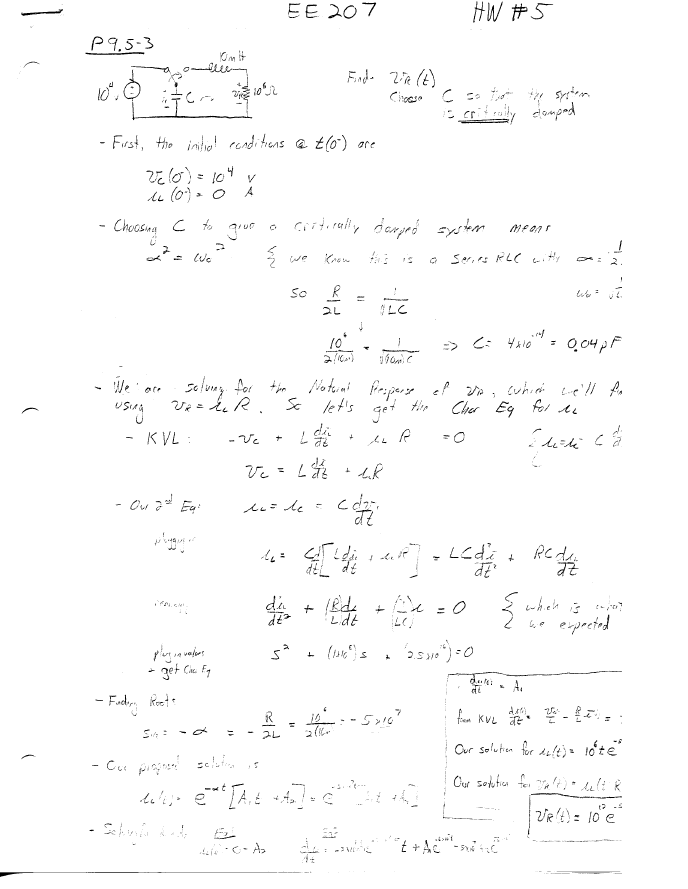 49
3) Online Learning Model
Feedback is more than just talking…
Laboratory is a critical learning tool for STEM.  
But it’s easy to get stuck.  What do you do without a lab instructor?
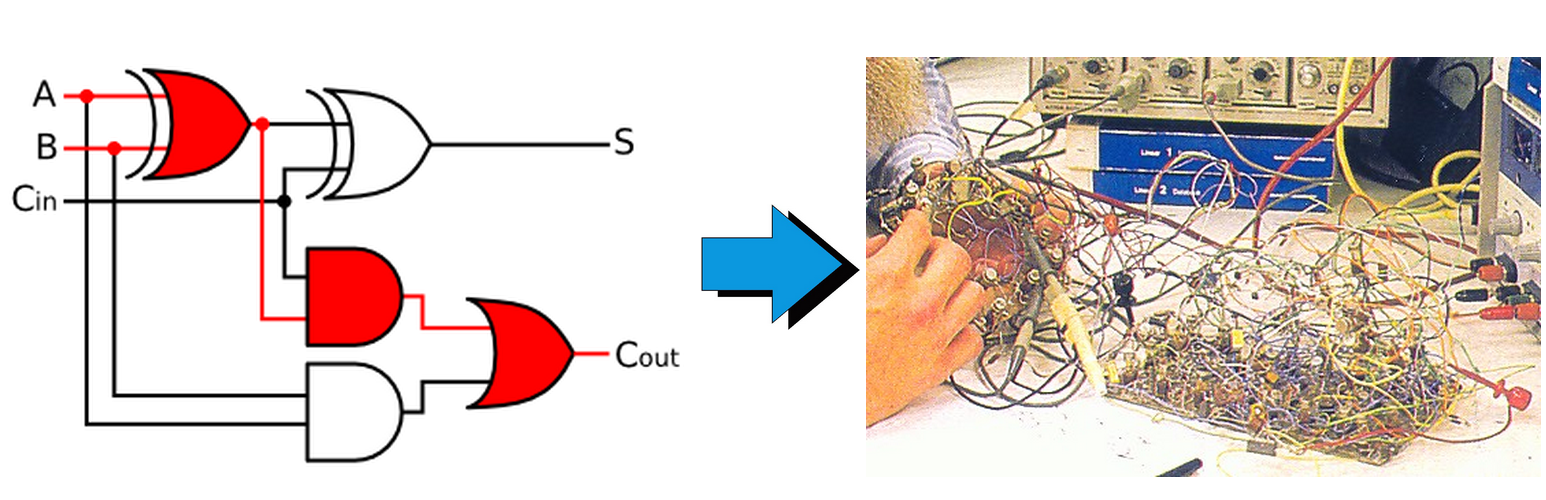 50
3) Online Learning Model
So What is the Answer?
Does it really look like I have the answers???
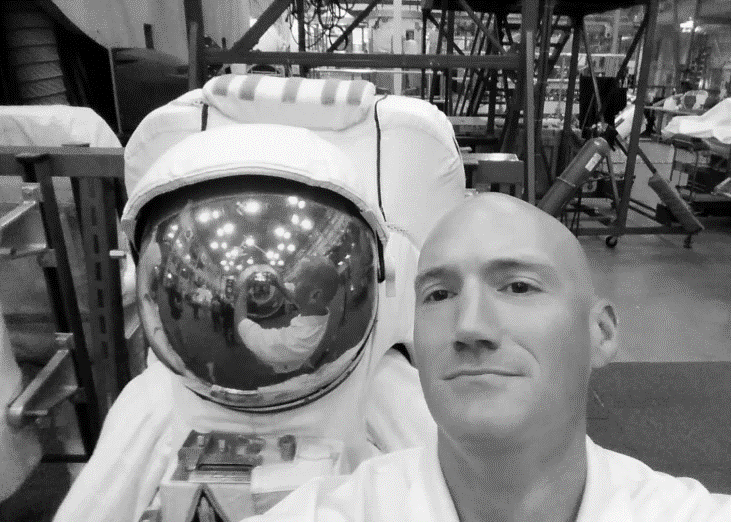 51
4) On the Mind of the Online Community
Here are the most common concerns about online learning
Why are we doing it?  What is our strategy?
It takes a LOT of time to put develop and teach an effective online class.  Am I going to get compensated?
My school things teaching online is like getting a course buyout.
Once I get the course developed, my university will no longer need me.
Online is just a way to get more money for the school.
52
4) On the Mind of the Online Community
So What is the Answer Really?
It takes a lot of work, but it can be done.
As technology advances, it is getting easier.
There are always advantages and disadvantages.
And like it or not, it’s here to stay.

In my mind, the exciting piece is how the technology is altering LIVE taught courses.
Blended courses
Flipped classrooms
Lab/Lecture co-convene in a traditional classroom
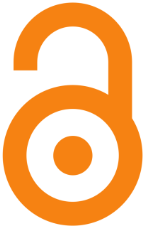 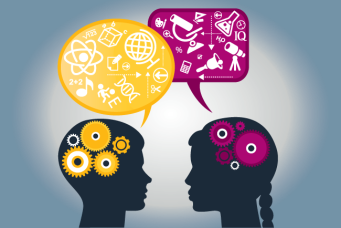 53
5) My Own Research
Live vs. Remote Delivery of a 200-Level Logic Circuit Class
Fall 2010 (live)	            Spring 2011 (online)
Delivery:	Traditional, 50 minute live 	lecture on M/W/F. 	Combination of PowerPoint slides  	and writing on the whiteboard.
Delivery:	Camtasia Relay Capture, 	1-3 videos per M/W/F lecture, 	videos 10-40 minutes in length. 	Videos consisted of instructor  	talking over PowerPoint slides  	and working examples using a  	drawing program
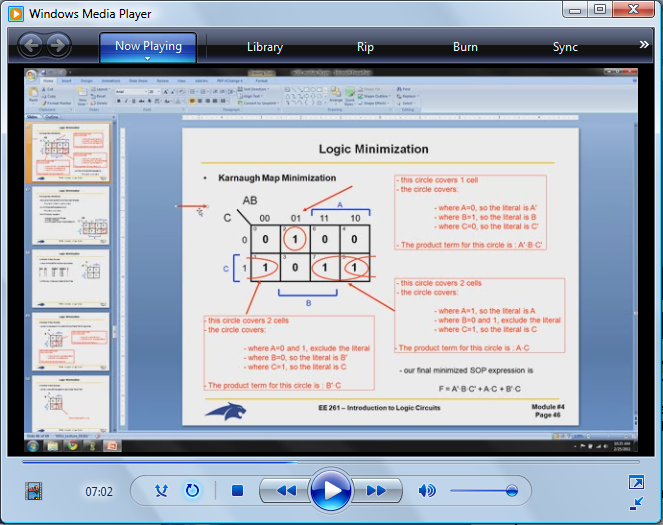 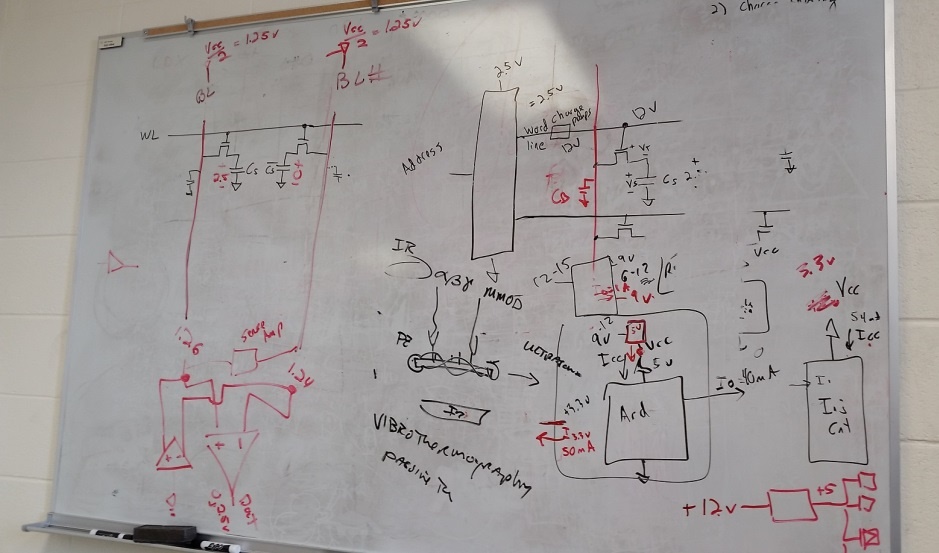 54
5) My Own Research
Remote Control Labs
NSF Funded


			Pros
Allows access to specialized equipment.

			Cons
Requires support staff.
Not all labs can be done this way.
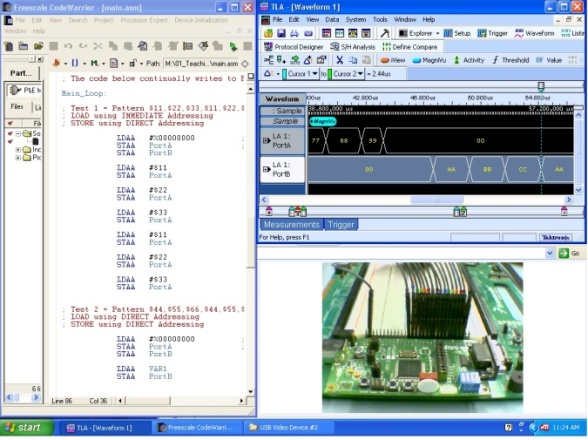 [A]
55
5) My Own Research
Adaptive Learning Modules
The difficulty, the wording, the examples used.
NSF Funded
Deploying at 4 Universities in MT to Study Use-Model
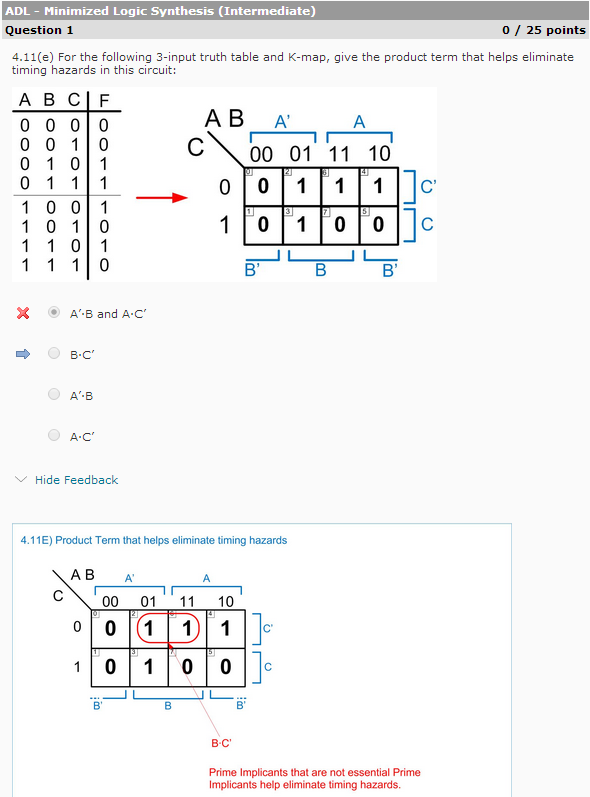 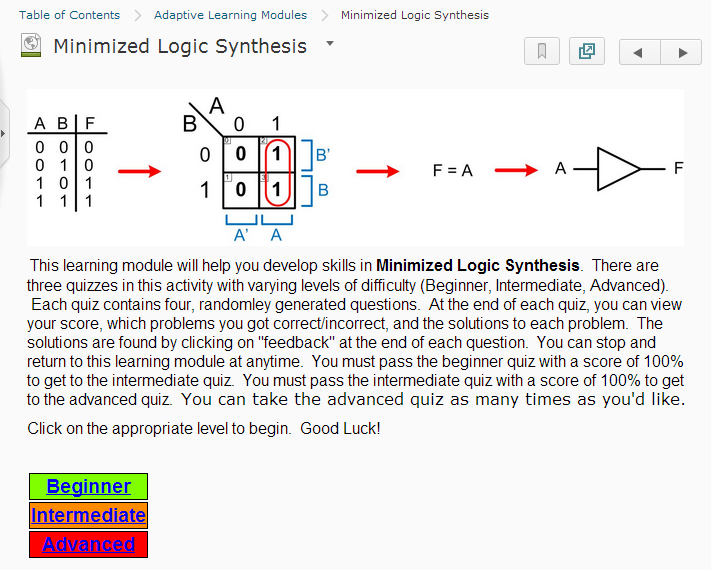 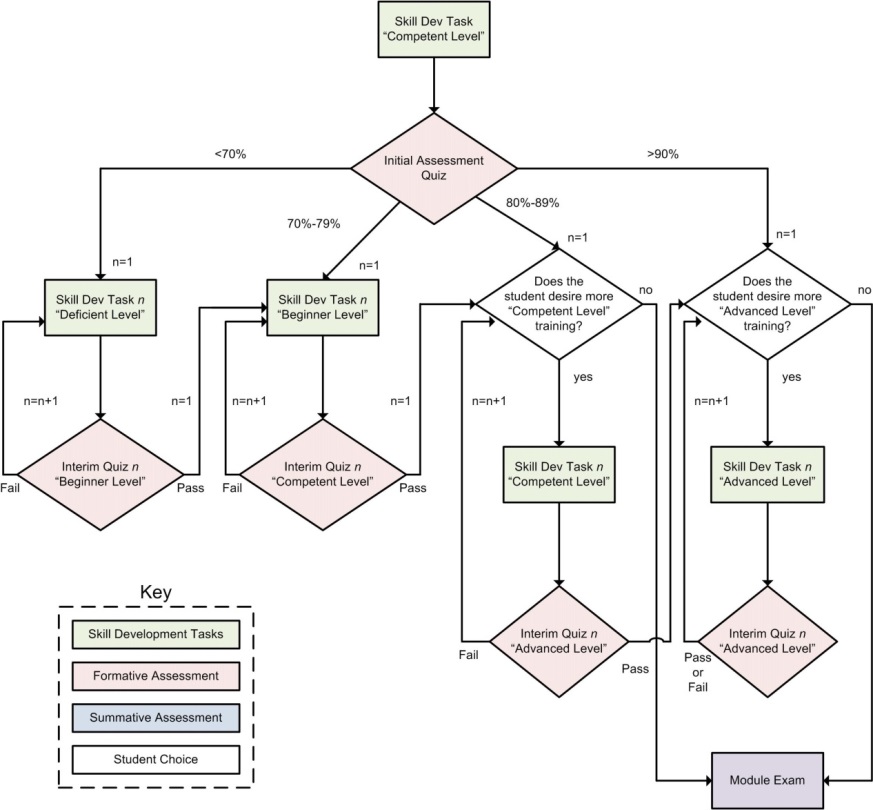 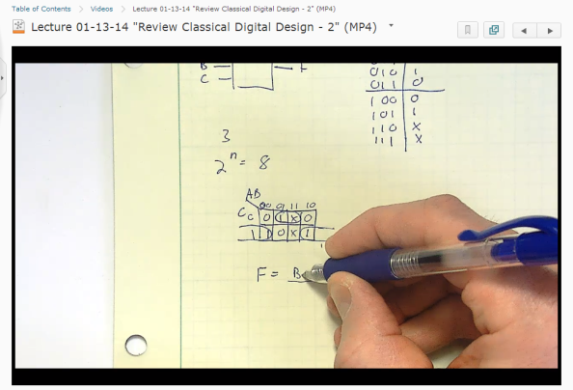 [A]
56
What Do You Think?








Thank you
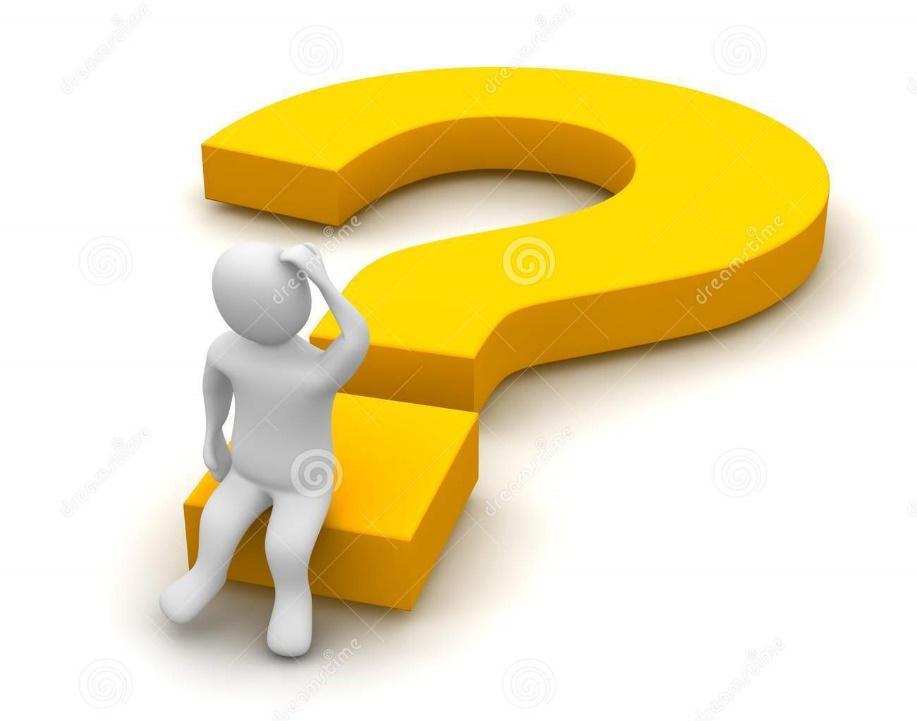 [G]
57
References
J. Bourne, D. Harris, and F. Mayadas, “Online engineering education: Learning anywhere, anytime”, J. Eng.Educ., vol. 94, pp. 131-146, Jan. 2005.
R.E., Gomery, “Internet Learning: Is it real and what does it mean for universities?”, Journal of Asynchronous Learning Networks, vol. 5, No. 1, pp. 139-146, 2001.
Grose, T.K., “Can Distance Education be Unlocked?”, Prsim, Vol 12, No. 8, April 19-23, 2003.
 “The Power of the Internet for Learning – Moving from Promise to Practice”, Report of the Web-Based Education Commission to the President and the Congress of the United States, Dec. 2000.
B. Means, et. Al., “Evaluation of Evidence-Based Practices in Online Learning:  A Meta-Analysis and Review of Online Learning Studies”, U. S. Dept of Education, Office of Planning, Evaluation, and Policy Development, Center for Technology in Learning, Sept 2010.
A.F. Mayadas, “Testimony to the Kerrey Commission on Web-Based Education”, Journal of Asynchronous Learning Networks, Vol. 5, No. 1, pp. 134-138, 2001.
A. Jaggars and T. Bailey, “Effectiveness of Fully Online Courses for College Students:  Response to a Department of Education Meta-Analysis”, Community College Research Center, Teachers College, Columbia University, New York, 2010.
D. Figlio, M. Rush, and L. Yin, “Is It Live or Is It Internet?  Experimental Estimates of the Effects of Online Instruction on Student Learning”, Working Paper 16089, National Bureau of Economic Research, Cambridge, MA, June 2010.
Maki, W.S.; Maki, R.H.; , "Learning without lectures: a case study," Computer , vol.30, no.5, pp.107-111, May 1997.
C. Scherrer, R. Butler, and S. Burns, "Student Perceptions of On-Line Education," Advances in Eng. Edu., 2010.
M. Holdhusen, "A Comparison of Engineering Graphics Courses Delivered Face to Face, On Line, Via Synchronous Distance Education, and in Hybrid Formats," Proceedings of the Annual Conference of the American Society for Engineering Education, June 2009.
A. Enriquez, "Assessing the Effectiveness of Dual Delivery Mode in an Online Introductory Circuits Analysis Course," Proceedings of the Annual Conference of the ASEE, June 2010.
J. Carpinelli, R. Calluori, V. Briller, E. Deess, and K. Joshi, "Factors Affecting Student Performance and Satisfaction in Distance Learning Courses”, Proceedings of the Annual Conference of the ASEE, June 2006.
D. R. Wallace and P. Mutooni, “A comparative evaluation of world wide web-based and classroom teaching”, Journal of Engineering Education, vol. 86, pp. 211–220, Jul. 1997.
K.S. Cheung, J. Lam, t. Im, R. Szeto, J. Yau, "Exploring a Pedagogy-Driven Approach to E-courses Development", Education Technology and Training, 2008. and 2008 International Workshop on Geoscience and Remote Sensing. ETT and GRS 2008. International Workshop on, vol.1, no., pp.22-25, 21-22 Dec. 2008.
 “ADEC Guiding Principles for Distance Learning”, American Distance Education Consortium, 2002.
 “Southern Regional Education Board’s (SREB) Electronic Campus Principles of Good Practice Checklist”, 2002.
 “Middle States Commission on Higher Education. http://www.msche.org Distance Learning Programs: Interregional Guidelines for Electronically Offered Degree and Certificate Programs”, 2002.
L.D. Feisel and A.J. Rosa, “The Role of the Laboratory in Undergraduate Engineering Education”, Journal of Engineering Education, Vol. 94, No. 1, pp. 121-130, 2001.
L. Feisel, G.D. Peterson, “A Colloquy of Learning Objectives for Engineering Educational Laboratories”, 2002 ASEE Annual Conference and Exposition, Montreal, Ontario, Canada, June 16-19, 2002.
M. Cooper, J.M.M. Ferreira, "Remote Laboratories Extending Access to Science and Engineering Curricular," Learning Technologies, IEEE Transactions on , vol.2, no.4, pp.342-353, Oct.-Dec. 2009.
Michael E Auer, Christophe Gravier, "Guest Editorial: The Many Facets of Remote Laboratories in Online Engineering Education", Learning Technologies, IEEE Transactions on , vol.2, no.4, pp.260-262, Oct.-Dec. 2009.
58
References
J. Ventura, R. Drake, J. McGrory, "NI ELVIS has entered the lab [educational laboratory virtual instrumentation suite]," SoutheastCon, 2005. Proceedings. IEEE, pp. 670- 679, 8-10 April 2005.
E. Sancristobal, et al., "State of Art, Initiatives and New Challenges for Virtual and Remote Labs", Advanced Learning Technologies (ICALT), 2012 IEEE 12th International Conference on, pp.714-715, 4-6 July 2012.
N. Lewis, M. Billaud, D. Geoffroy, P. Cazenave, T. Zimmer, "A Distance Measurement Platform Dedicated to Electrical Engineering", Learning Technologies, IEEE Transactions on , vol.2, no.4, pp.312-319, Oct.-Dec. 2009.
B. Pradarelli, L. Latorre, M.L. Flottes, Y. Bertrand, P. Nouet, "Remote Labs for Industrial IC Testing," Learning Technologies, IEEE Transactions on , vol.2, no.4, pp.304-311, Oct.-Dec. 2009.
 “Desire2Learn Learning Management System”, Available [Online]: http://www.desire2learn.com/
 “Camtasia Screen Recording and Video Editing Software”, Available [Online]: http://www.techsmith.com/camtasia.html
 “7 things you should know about Lecture Capture”, EDUCAUSE, 2008, Available [Online]: http://www.educause.edu 
 “Getting Started with CodeWarrior Development Tools”, Available [Online]: www.freescale.com/mcu 
 “TLA5000B Logic Analyzer Series”, Tektronix Inc., Available [Online]: http://www.tek.com/logic-analyzer/tla5000
M. Stassen, M. Blaustein, R. Rogers, M. Shih, “Undergraduate Student Outcomes: A Comparison of Online and Face-to-Face Courses”, Report from the Comparative Outcomes Subcommittee for the University of Massachusetts Amherst Faculty Senate Ad Hoc Committee on Online Learning, July 2007, Available [Online]: http://www.umass.edu/oapa/oapa/publications/misc_docs/undergrad-student-outcomes.pdf
R.N. Gerlich, M. Sollosy, “Comparing outcomes between a traditional F2F course and a blended ITV course”, Journal of Case Studies in Education, vol.1., Jan. 2011.
J. Collins, E.T. Pascarella, “Learning on Campus and Learning at a Distance: A Randomized Instructional Experiment”, Research in Higher Education, Vol. 44, No. 3, June 2003.
M.D. Stroup, M.M. Pickard and K.E. Kahler, “Testing the Effectiveness of Lecture Capture Technology Using Prior GPA as a Performance Indicator”, Teacher-Scholar: The Journal of the State Comprehensive University, vol. 4, no. 1 Fall 2012. 
Jeffrey Mervis, Data check: U.S. producing more STEM graduates even without proposed initiatives, ScienceInsider, June 30, 2014.
National Science Board, National Science Indicators, 2014 Report.
59
Figure References
NASA scientists at work.  Circa 1960’s, www.reddit.com.
Bob Pease's Famously Tangles Prototype Circuit Board - RF Cafe, www.rfcafe.com 
Open Access PLoS, CC BY-SA 3.0, http://www.plos.org/
The Importance of Personalized  Learning, BY JEFFREY KATZMAN | PUBLISHED: OCTOBER 24, 2012, http://blog.xyleme.com/importance-personalized-learning-%E2%80%93-part-1-3-%E2%80%93-k12
FOMI, The Cost of Education in the States, 2010   http://www.fomi.nu/2010/03/the-cost-of-education-in-the-states/
Dr. Fly, Games, Simulations and Virtual Labs for STEM, flyrussell.com
Virtual Labs, www.wlz.da.in
Cartoon Man Thinking, www.dreamstime.com

Systems Thinking and Blooms Taxonomy, systemsandus.com
What we know, ICON Productions, www.icomproductions.ca
Lonesome spur Ranch, Bridger, MT, www.lonesomespur.com
Lexi Leventini, Confessions of a Farm Girl, http://lexileventini.wordpress.com/2013/03/25/confessions-of-a-farm-girl/, March 25, 2013
The Heart of Innovation, 14 Ways to Get Break Though Ideas,  The Heart of Innovation: 14 Ways to Get Breakthrough Ideaswww.ideachampions.com
The History of Online Education, straighterline.com, 
Non-Degree & Alumni, admissions.yale.edu
Teaching through Questions, NIU, niu.edu
60